Структурное подразделение детский сад «Золотой петушок»
ГБОУ Самарской области средней общеобразовательной школы №2 
п.г.т. Усть-Кинельский городского округа Кинель Самарской области
XI окружной конкурс исследовательских работ и творческих проектов 
« Я-исследователь-2023»  

Направление: «Естествознание»
«КОШАЧЬИ ФОНАРИКИ»
Авторы: 
 Багаутдинова Амина,      Котрухова Ева
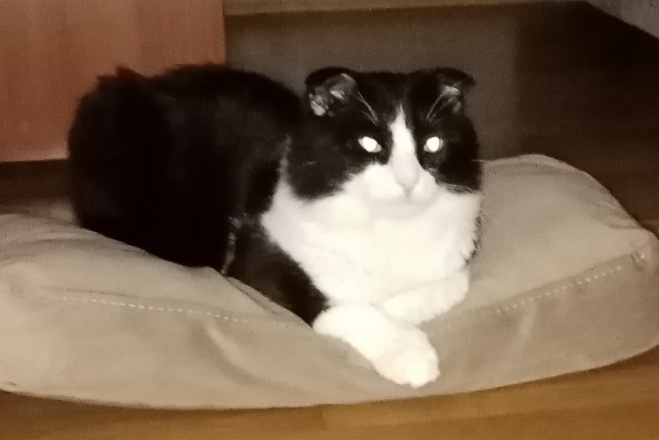 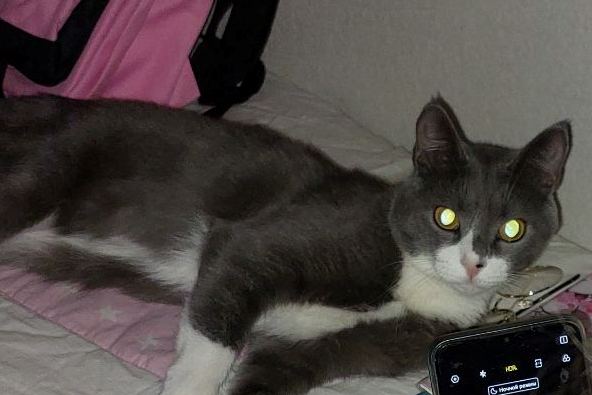 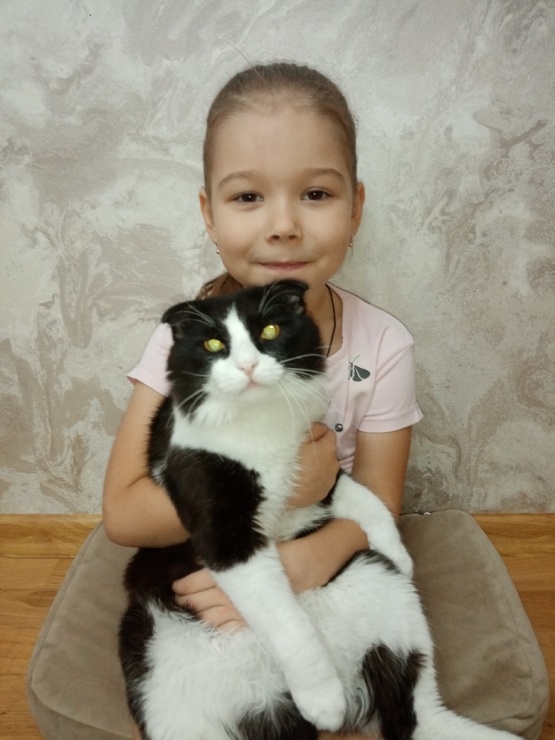 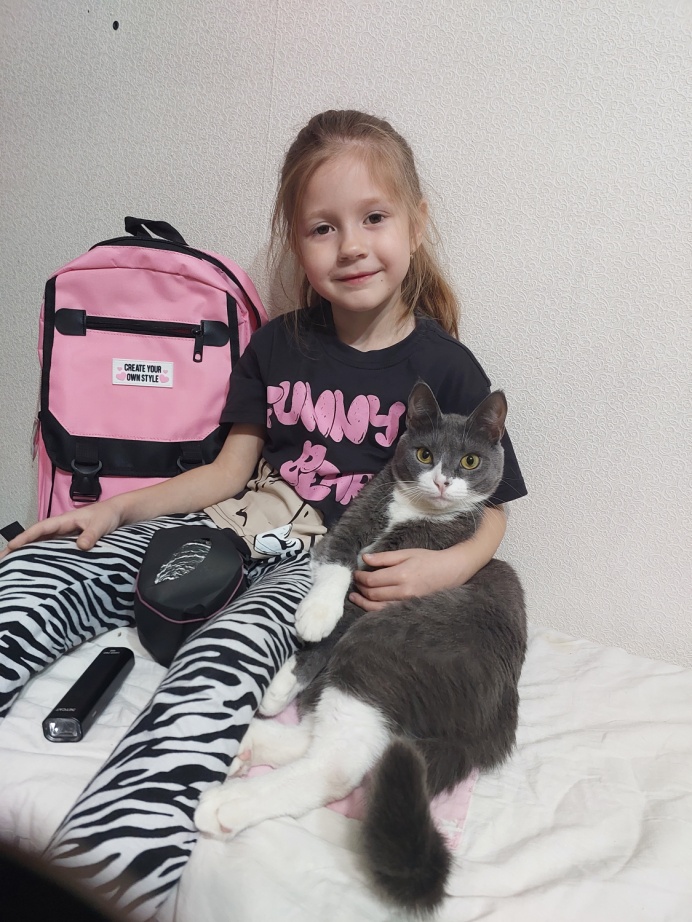 Лайк
Тишка
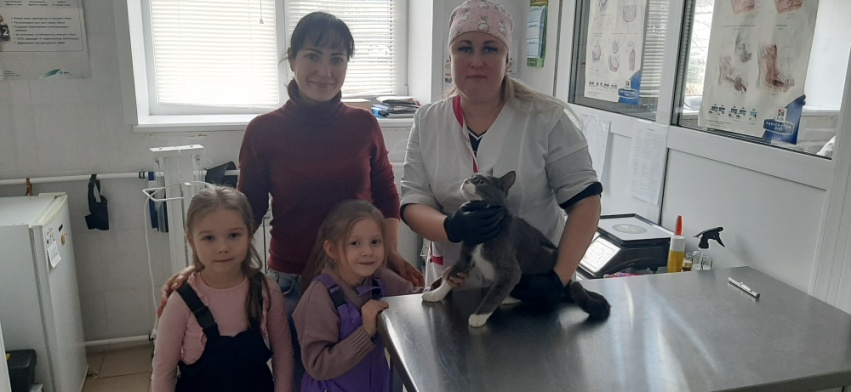 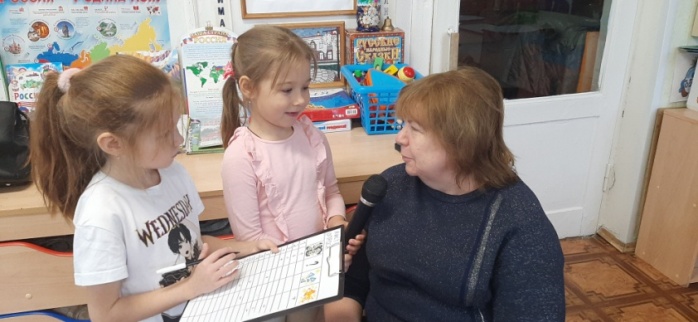 Руководители:  
Головкина Татьяна Александровна,   Кузнецова Людмила Геннадьевна
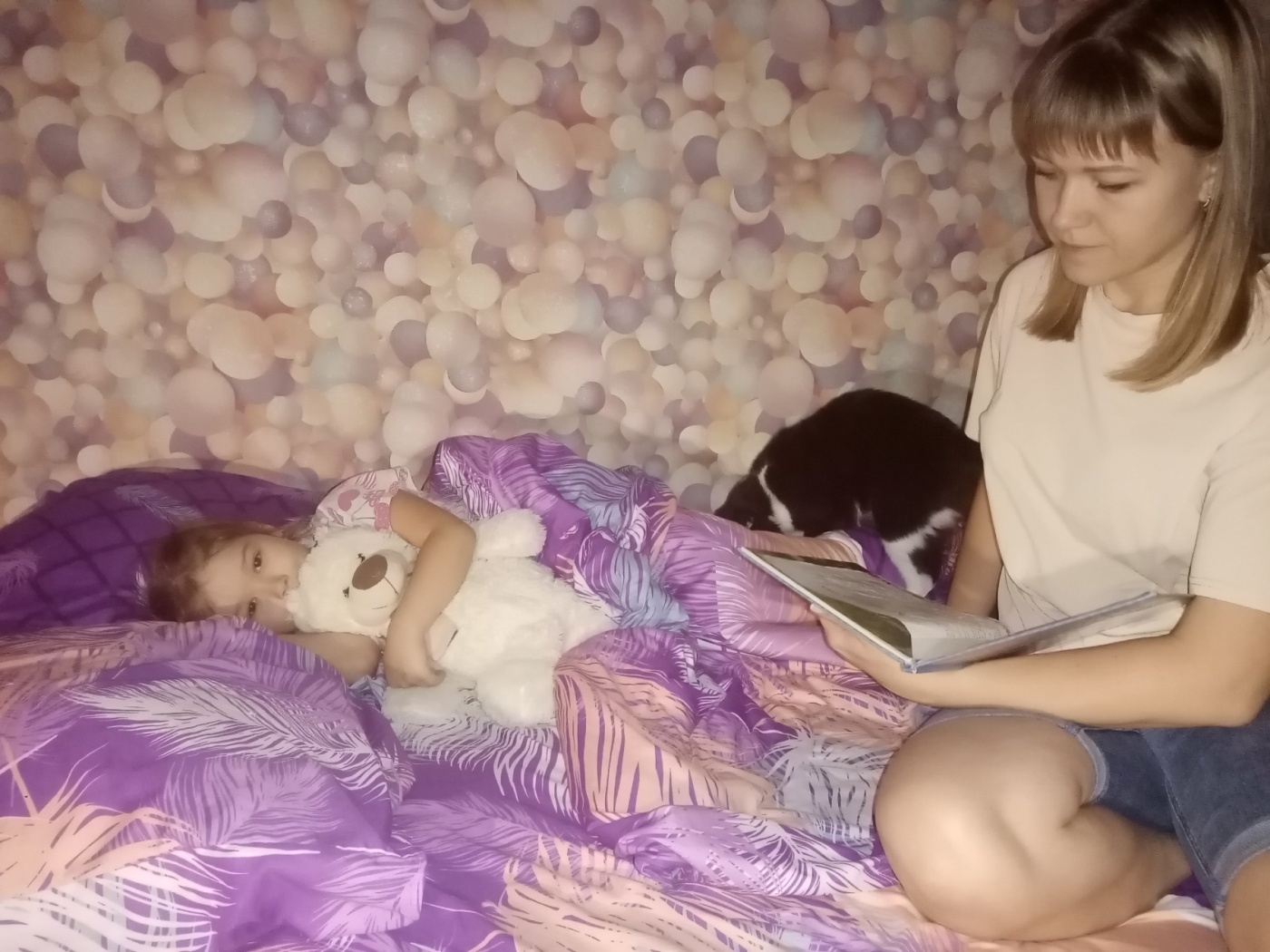 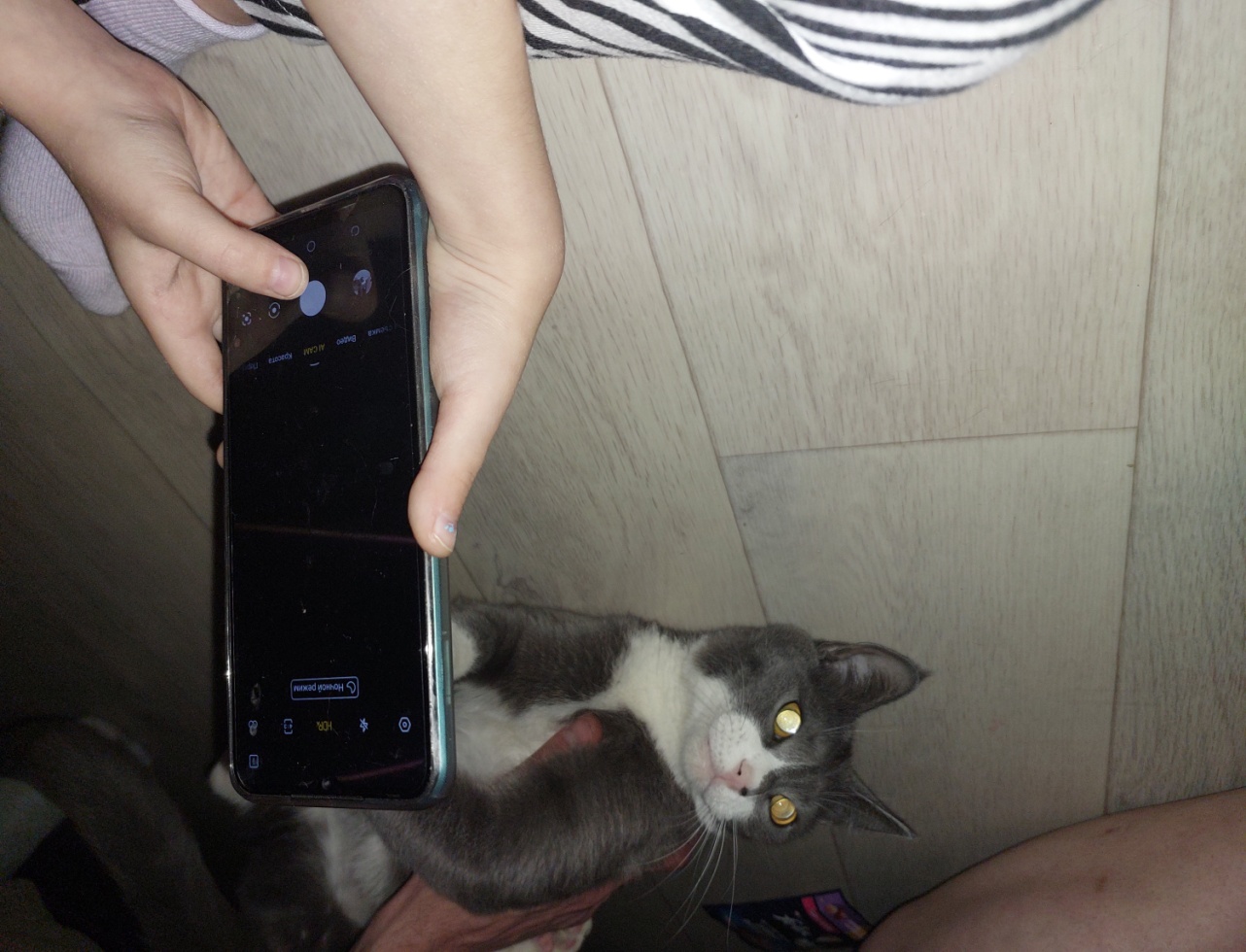 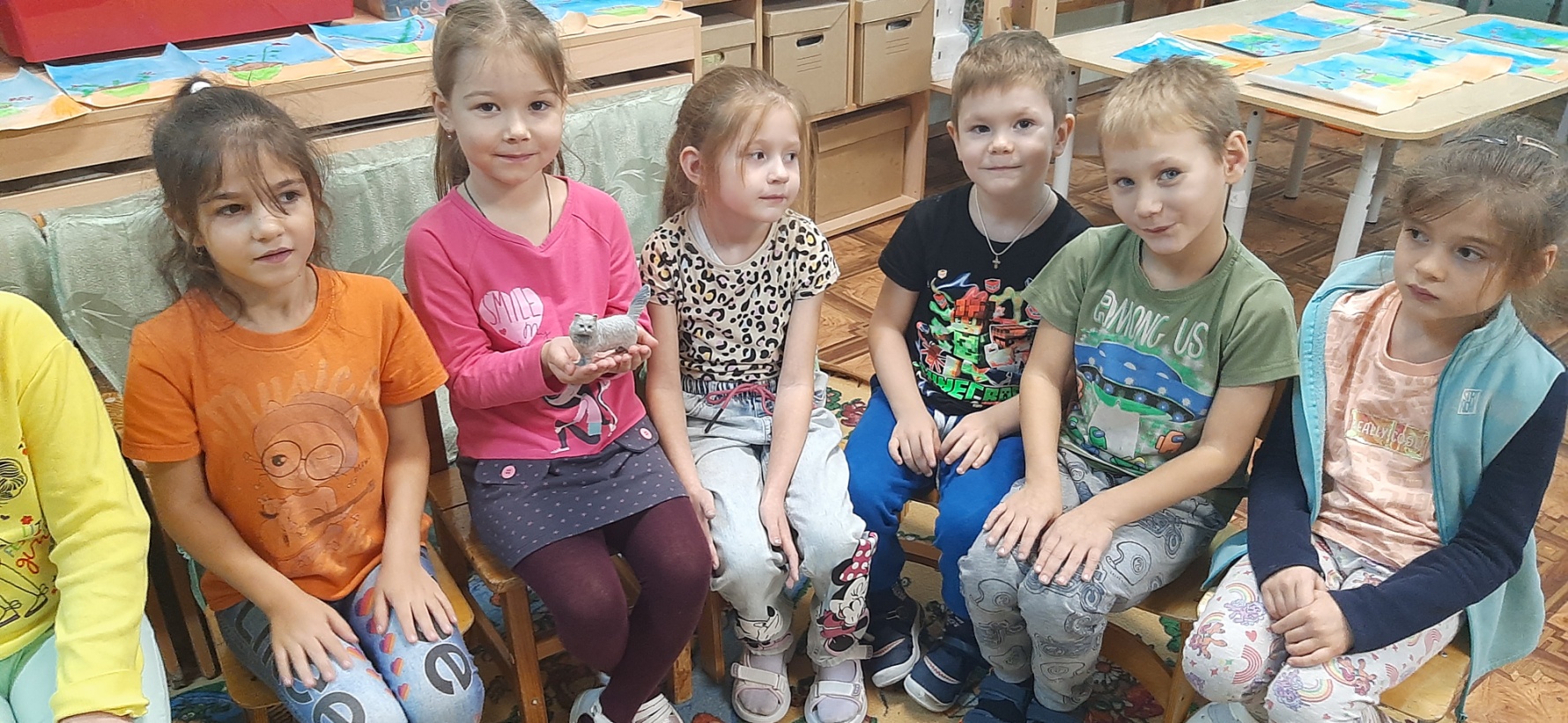 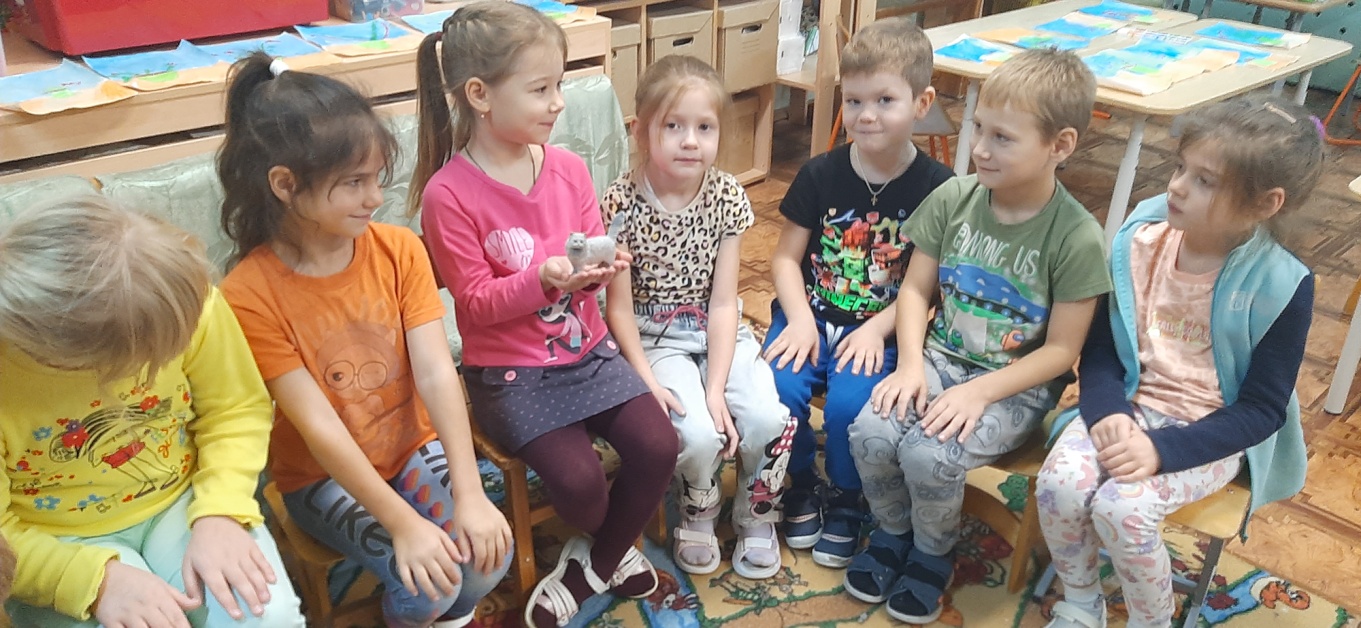 ЦЕЛЬ:
выяснить почему у кошек и котов ночью светятся глаза?
ЗАДАЧИ:
Провести опрос среди ребят  группы «Солнышко»   и  сотрудников  СП ДС «Золотой петушок»; 
 Узнать больше о кошках через книги, энциклопедии,                            интернет-источники;
Сходить в ветеринарную клинику СамГАУ;
Сделать модель кошачьего глаза;
Провести наблюдение за свечением глаз котов;
Сделать выводы и записать видеоответ на вопрос: «Почему у кошек светятся глаза?».
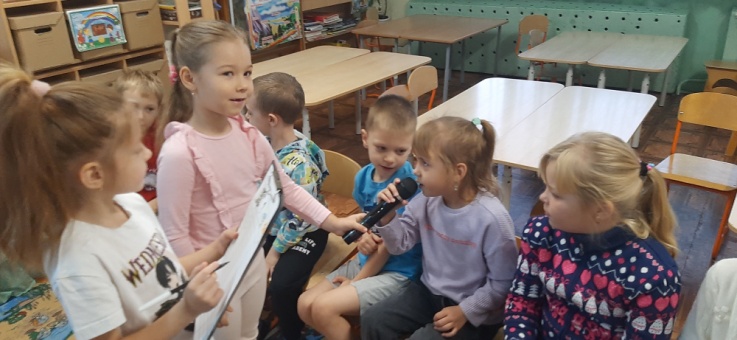 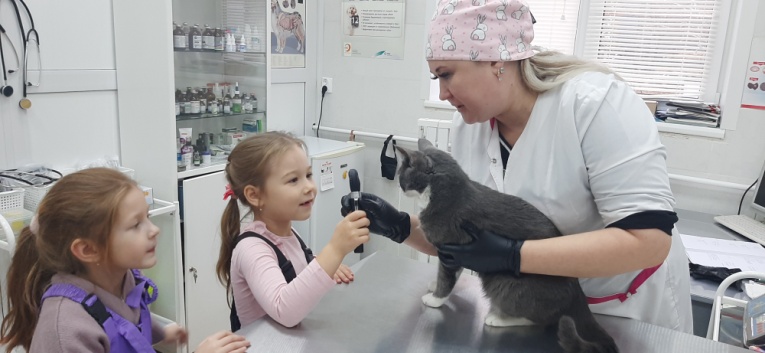 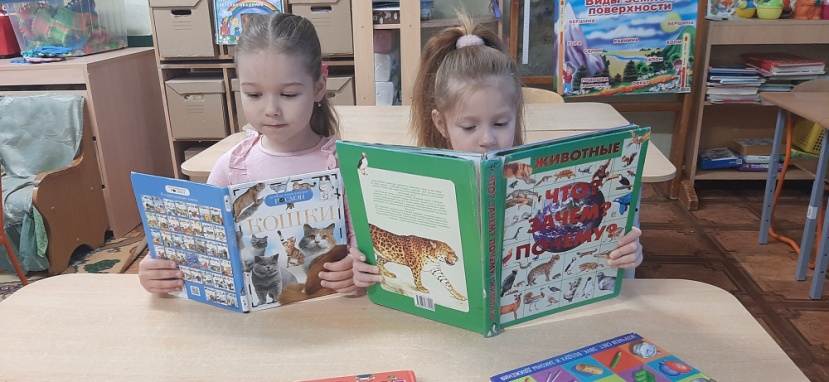 МЕТОДЫ  и  ПРИЕМЫ:
мы проводили опрос, 
искали информацию
 в книгах, интернете,
 ходили на экскурсию,
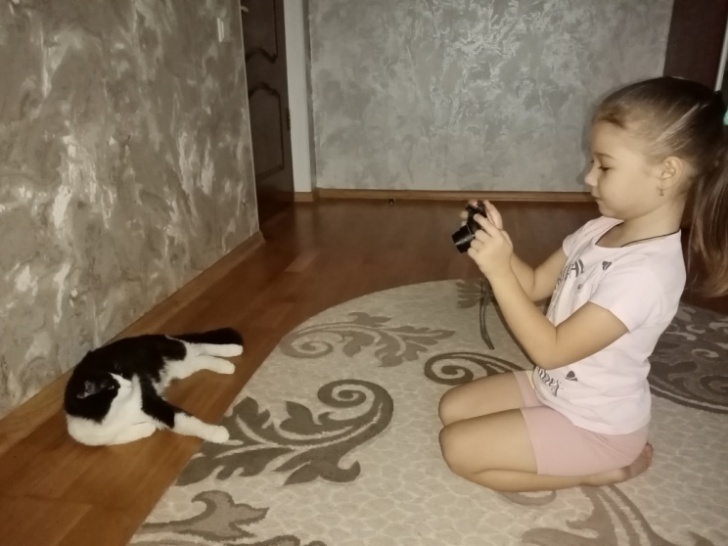 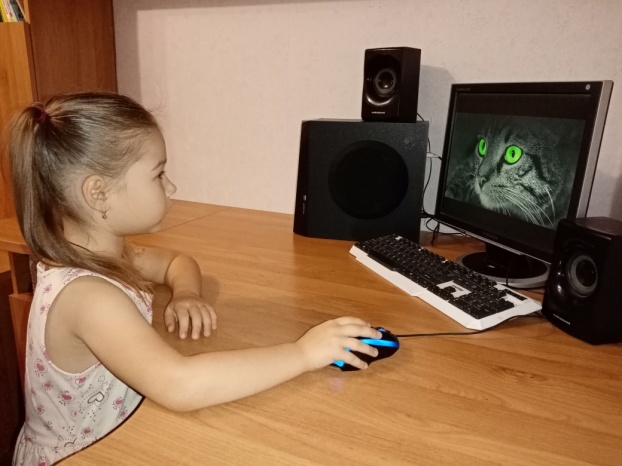 наблюдали, проводили опыт, 
эксперимент, моделирование, 
просили взрослых нам помочь.
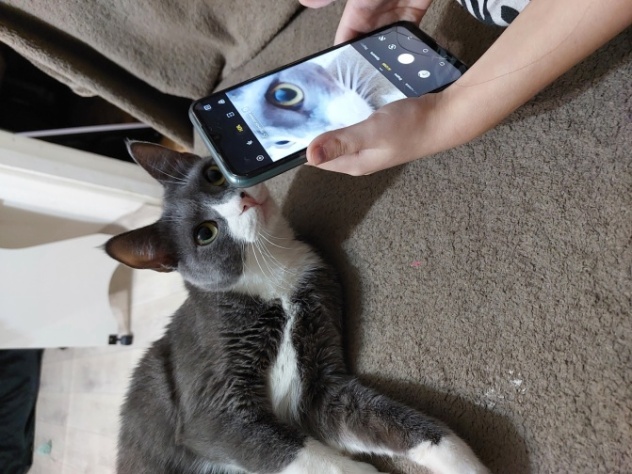 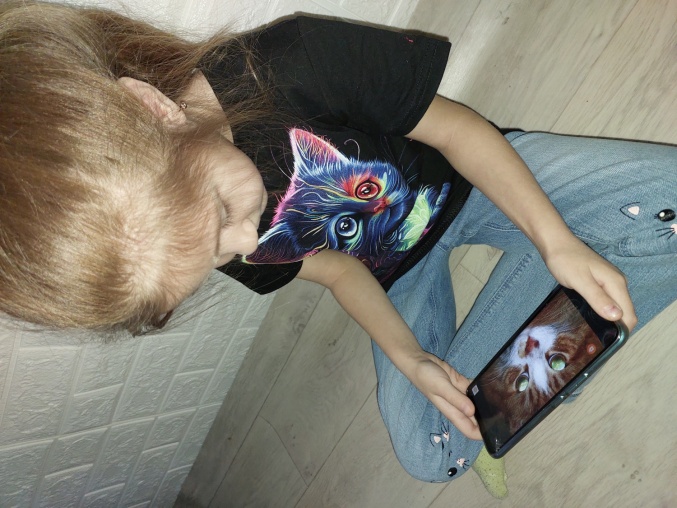 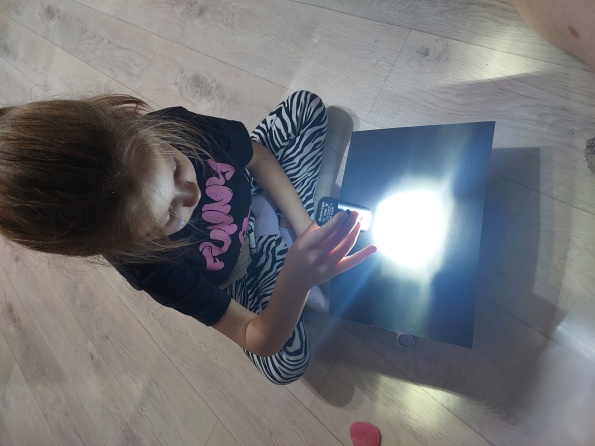 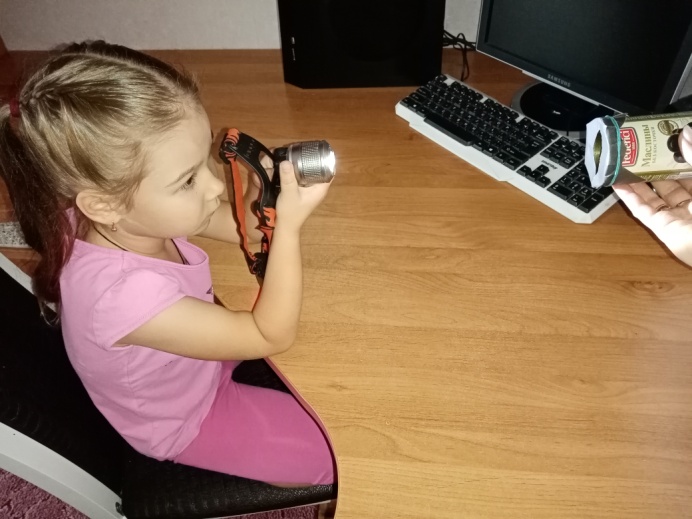 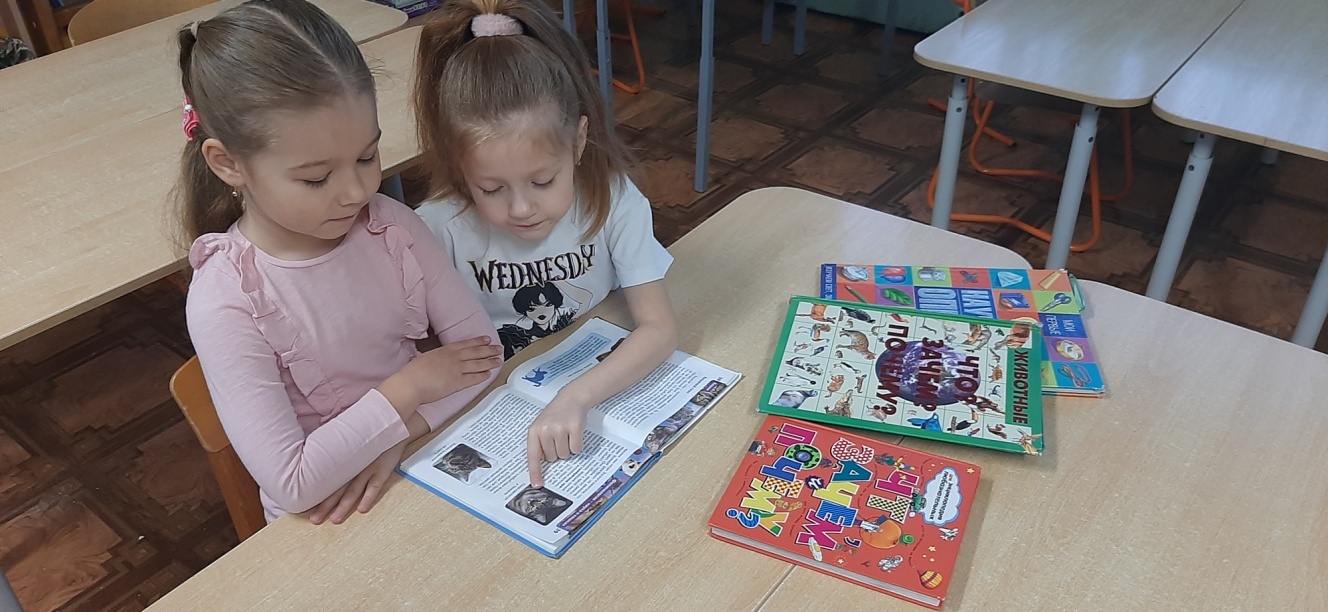 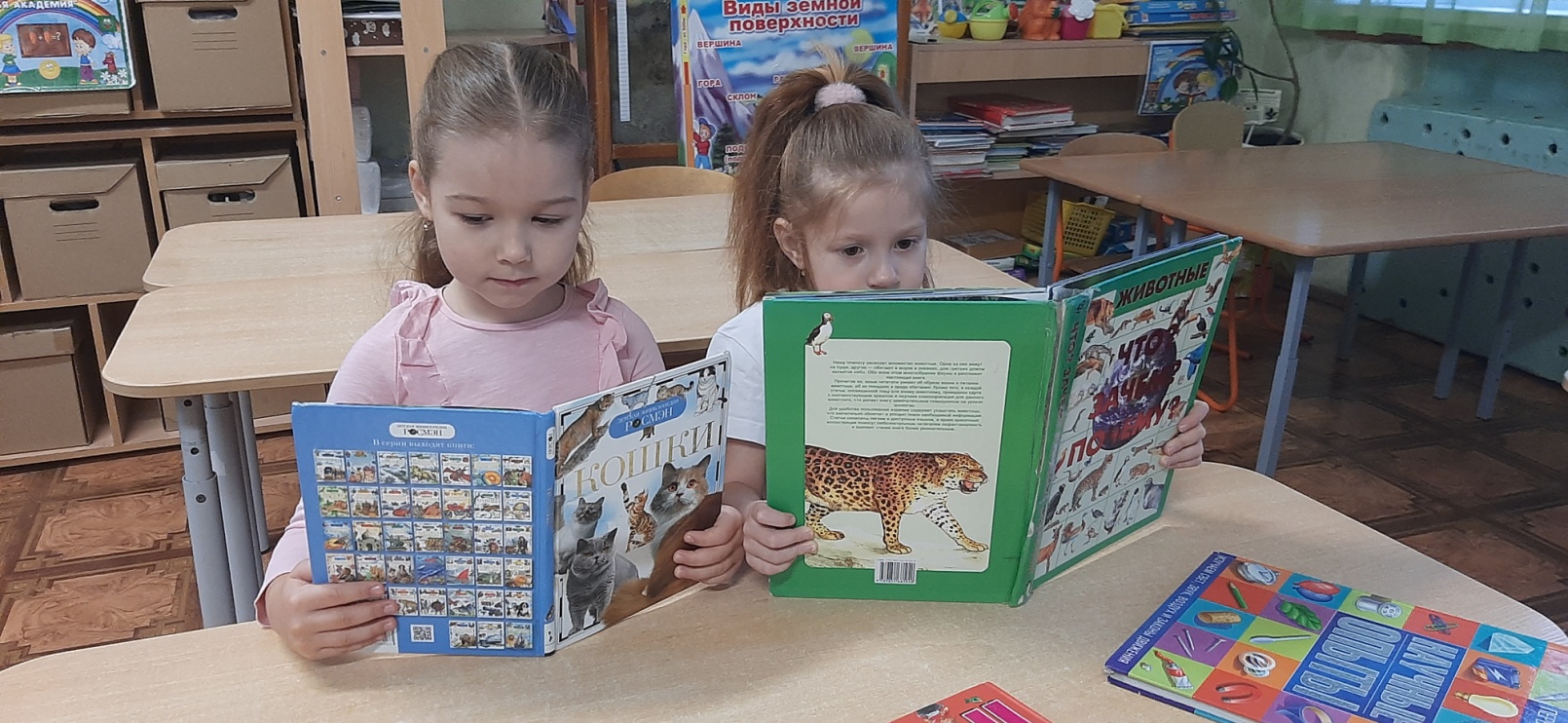 ПОИСК    ИНФОРМАЦИИ…
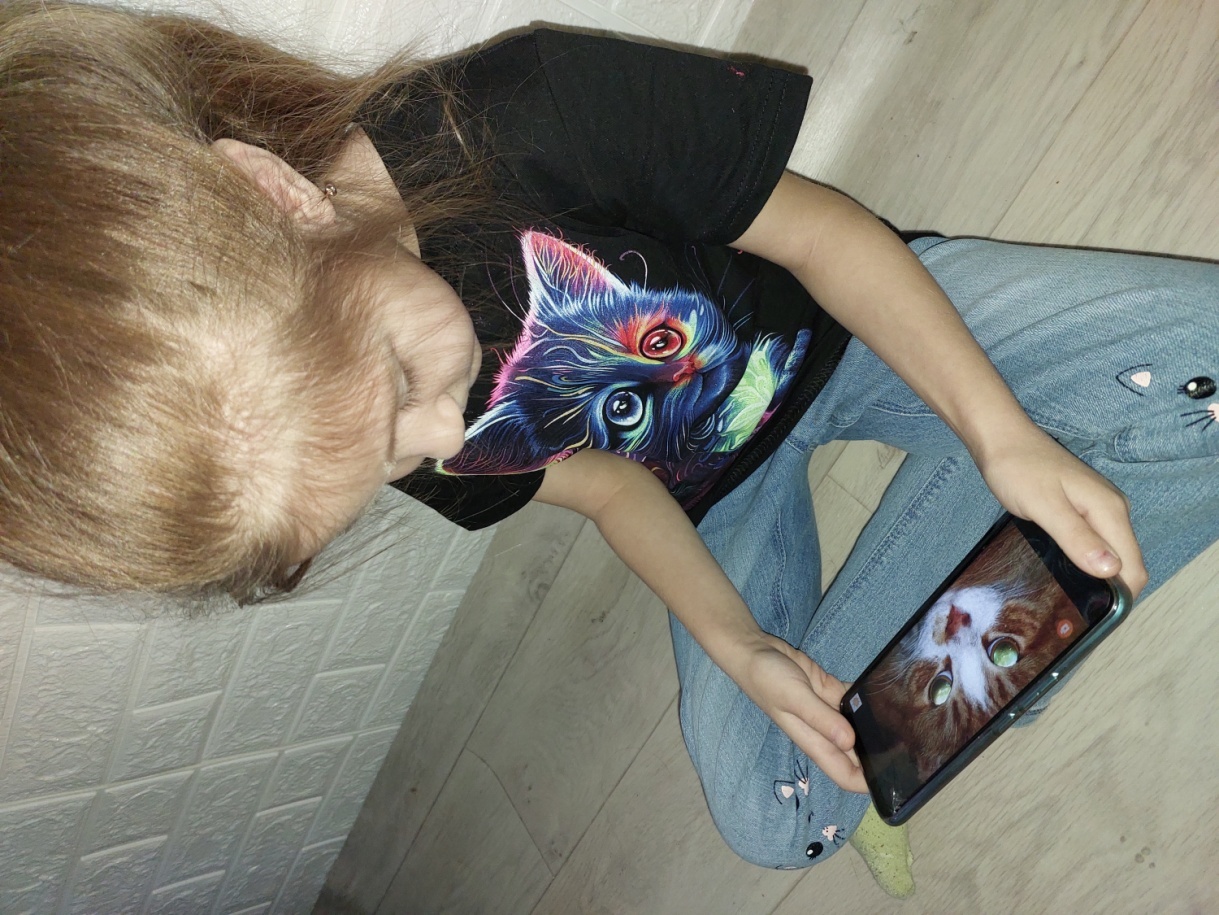 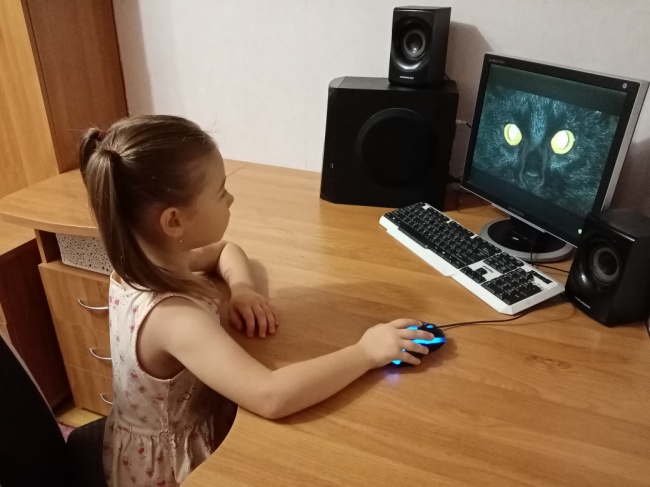 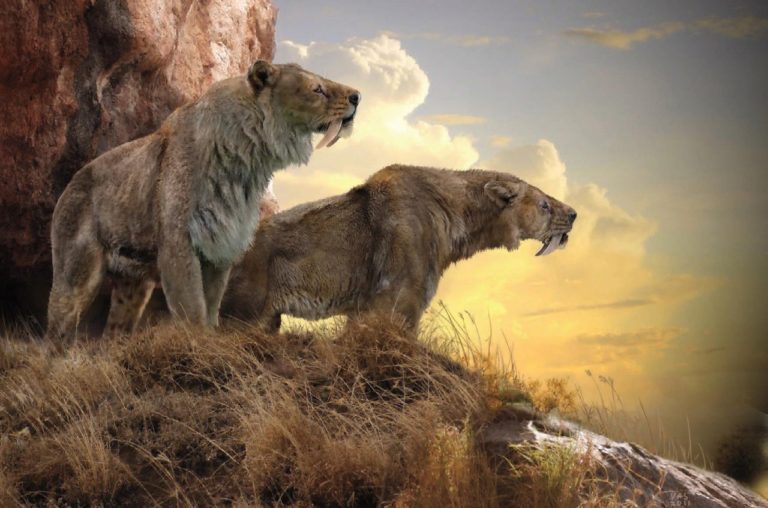 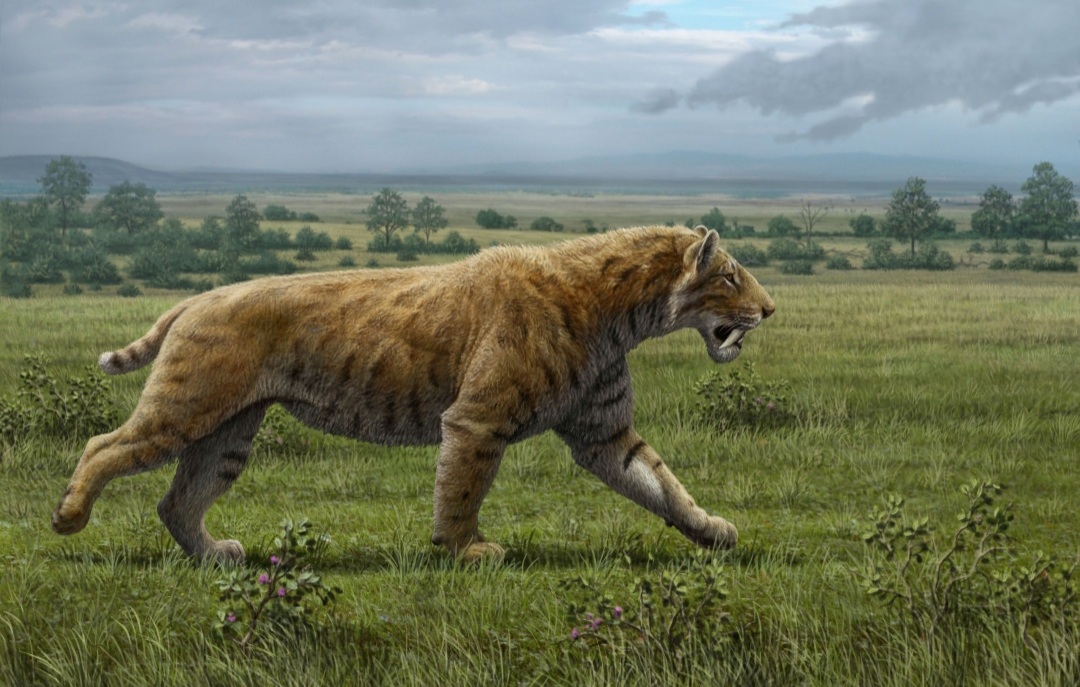 БУДЬТЕ ОСТОРОЖНЫ! КОШКИ –ХИЩНИКИ!
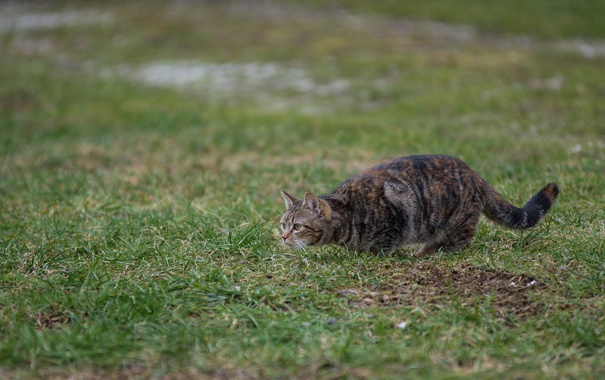 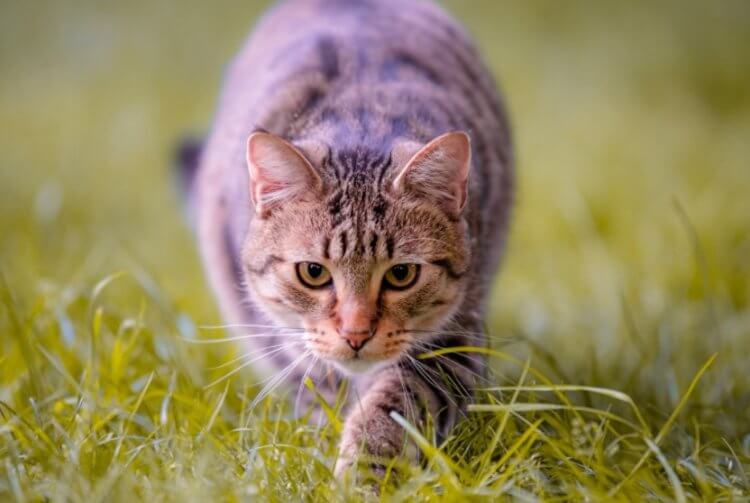 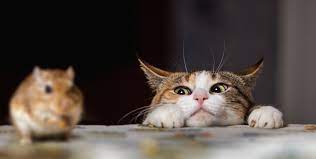 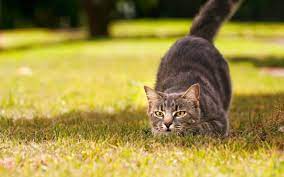 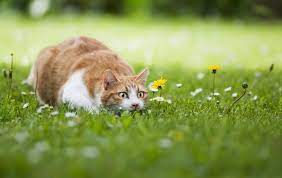 ГИПОТЕЗА:

мы предположили, что глаза-фонарики кошкам нужны, чтобы ночью лучше видеть
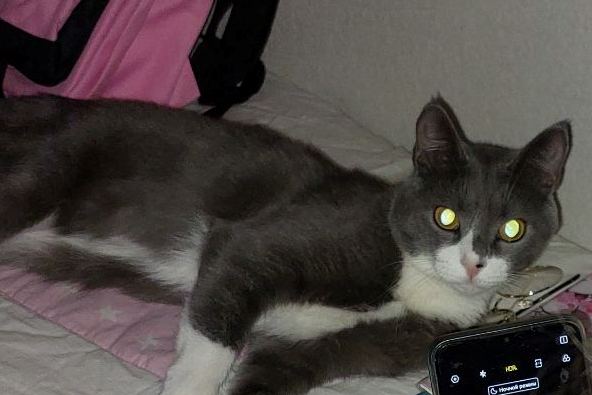 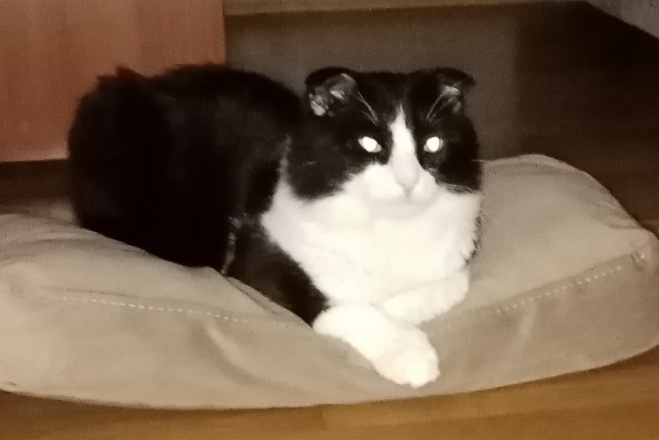 ОПРОС: 
«ПОЧЕМУ У КОШЕК СВЕТЯТСЯ ГЛАЗА?»
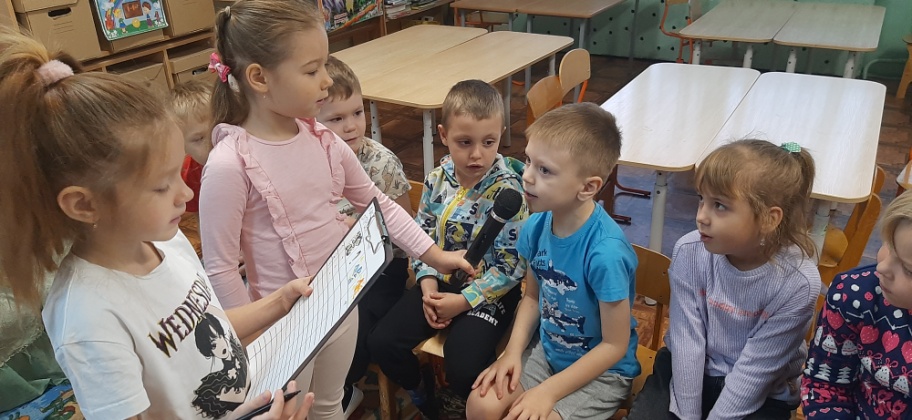 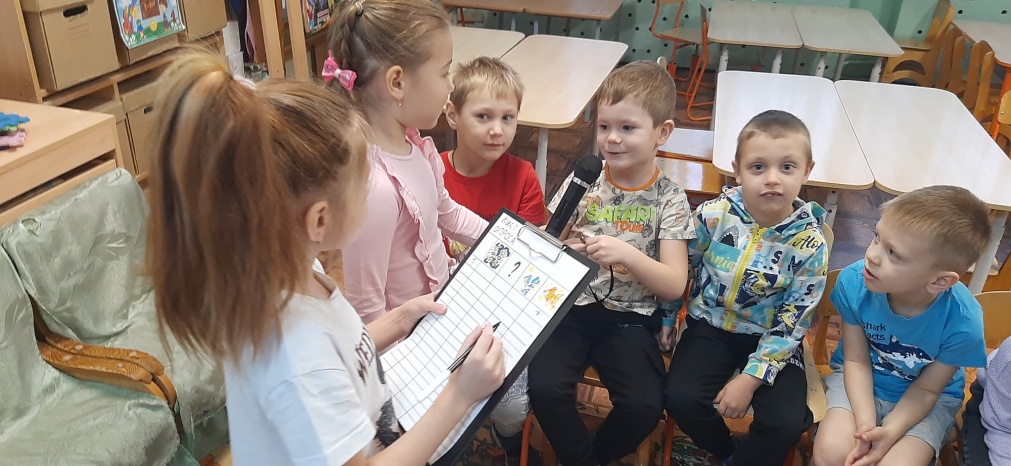 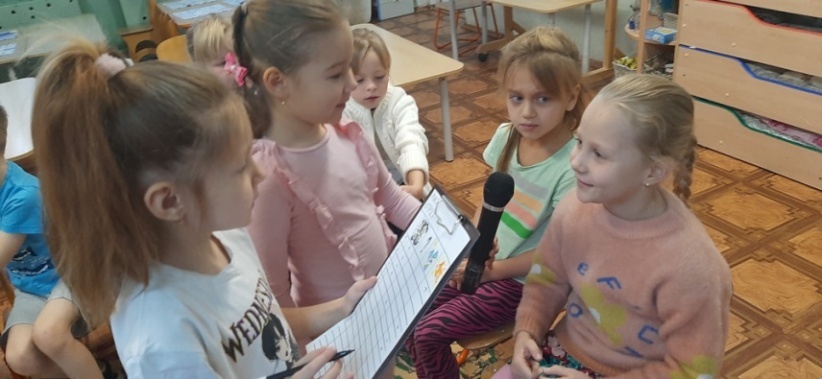 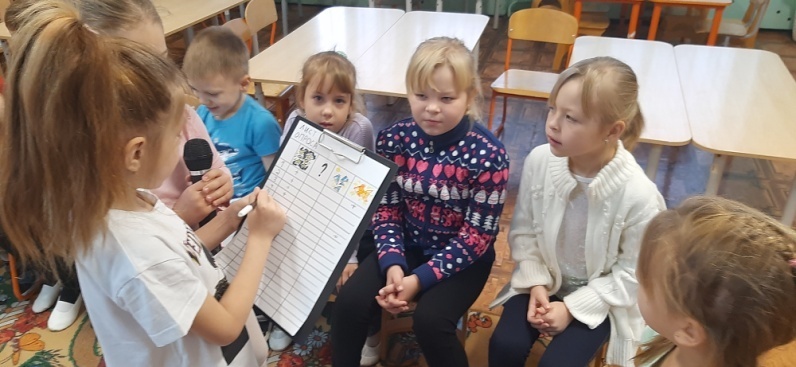 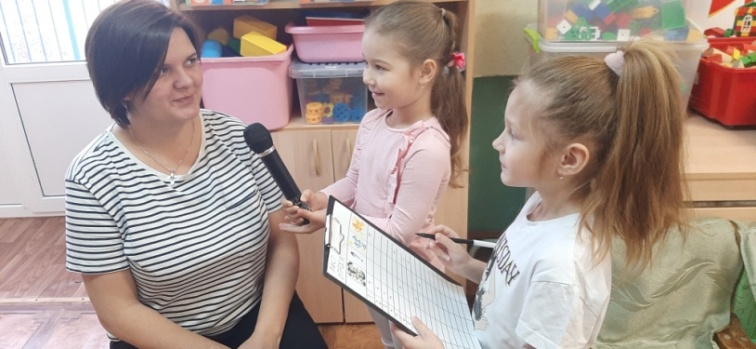 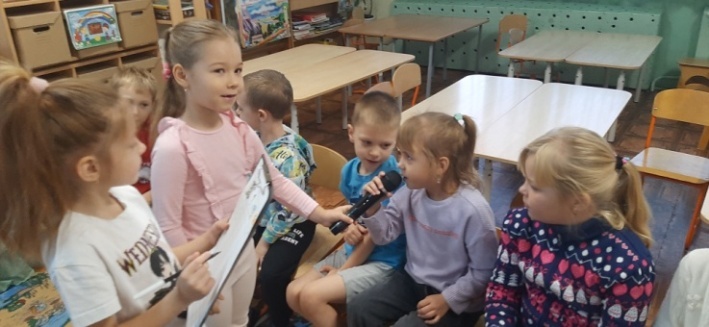 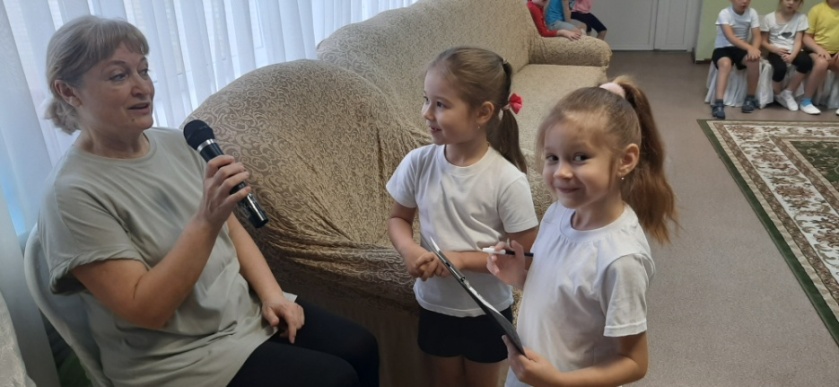 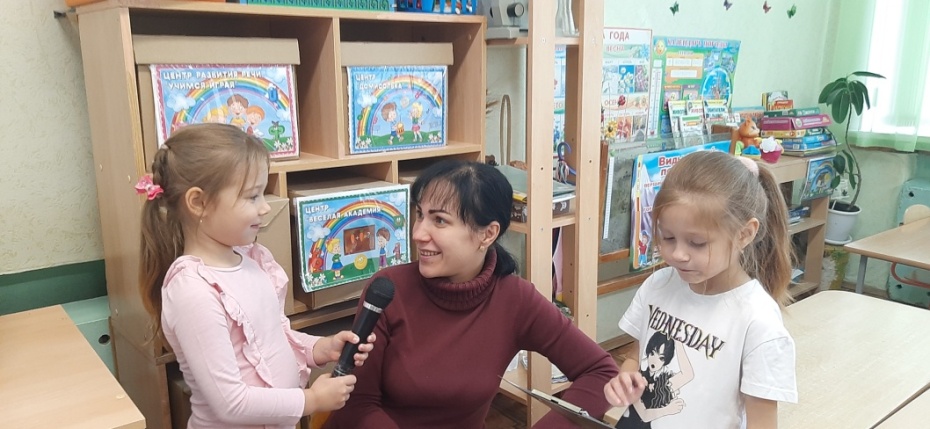 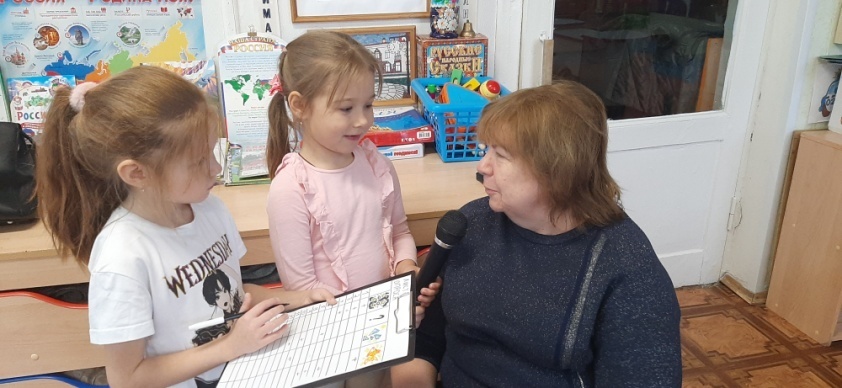 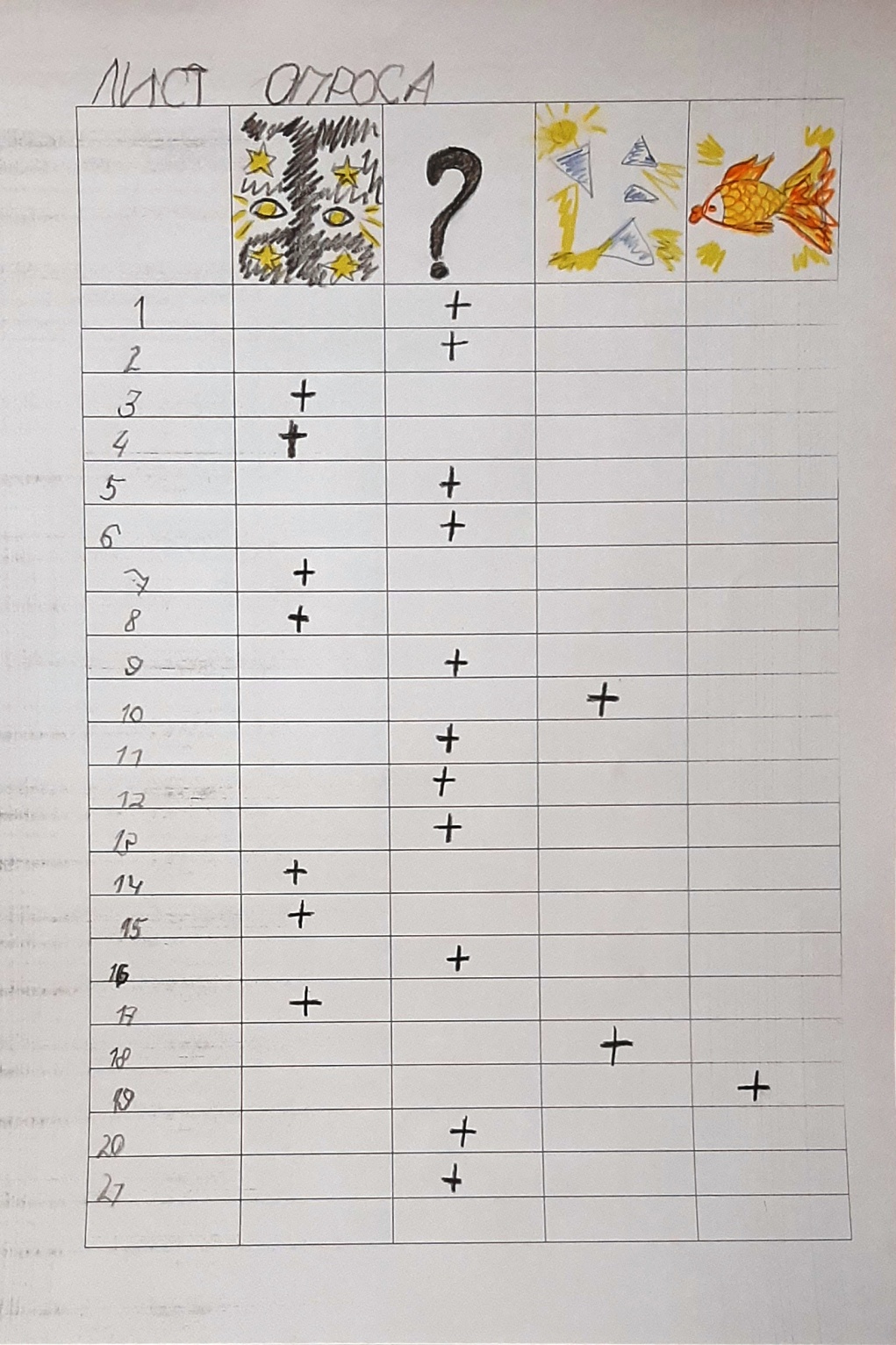 РЕЗУЛЬТАТЫ ОПРОСА!
ЗА  СОВЕТОМ  В ВЕТ.КЛИНИКУ СамГАУ…
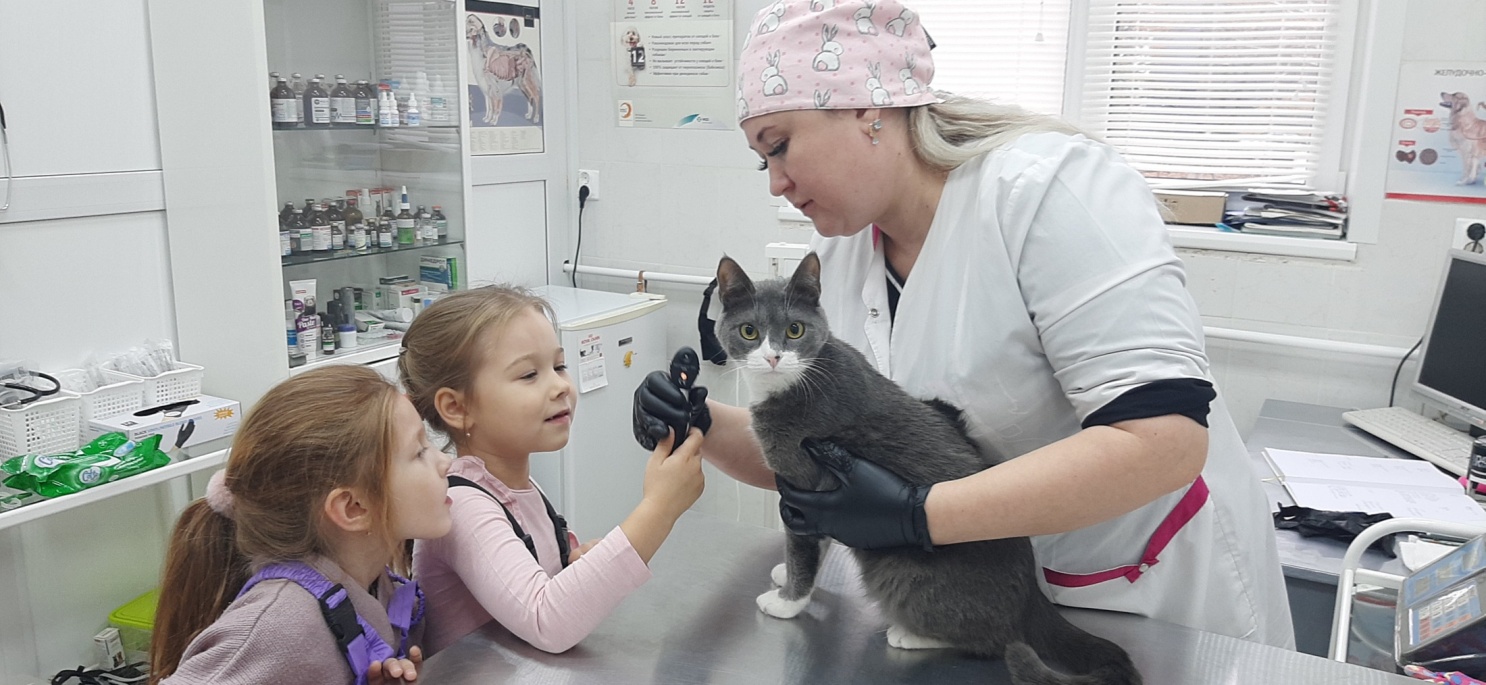 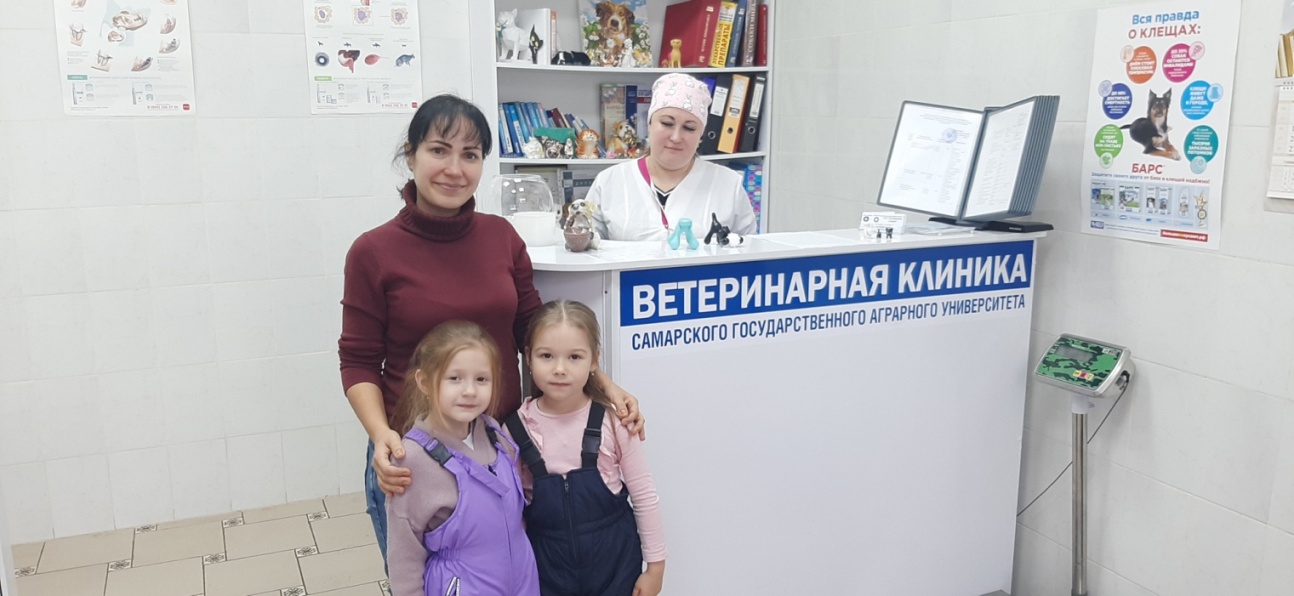 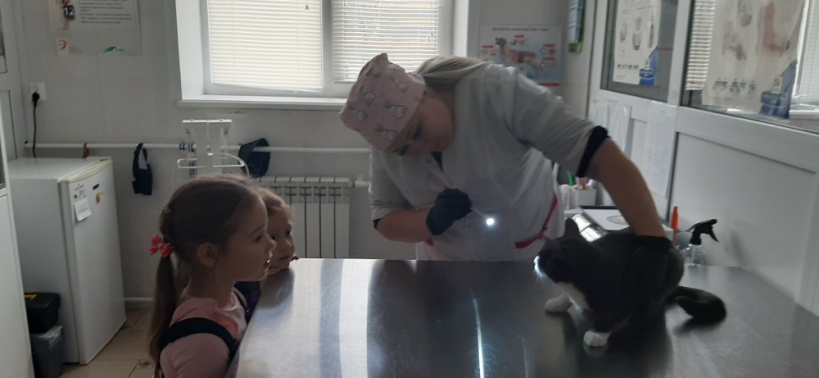 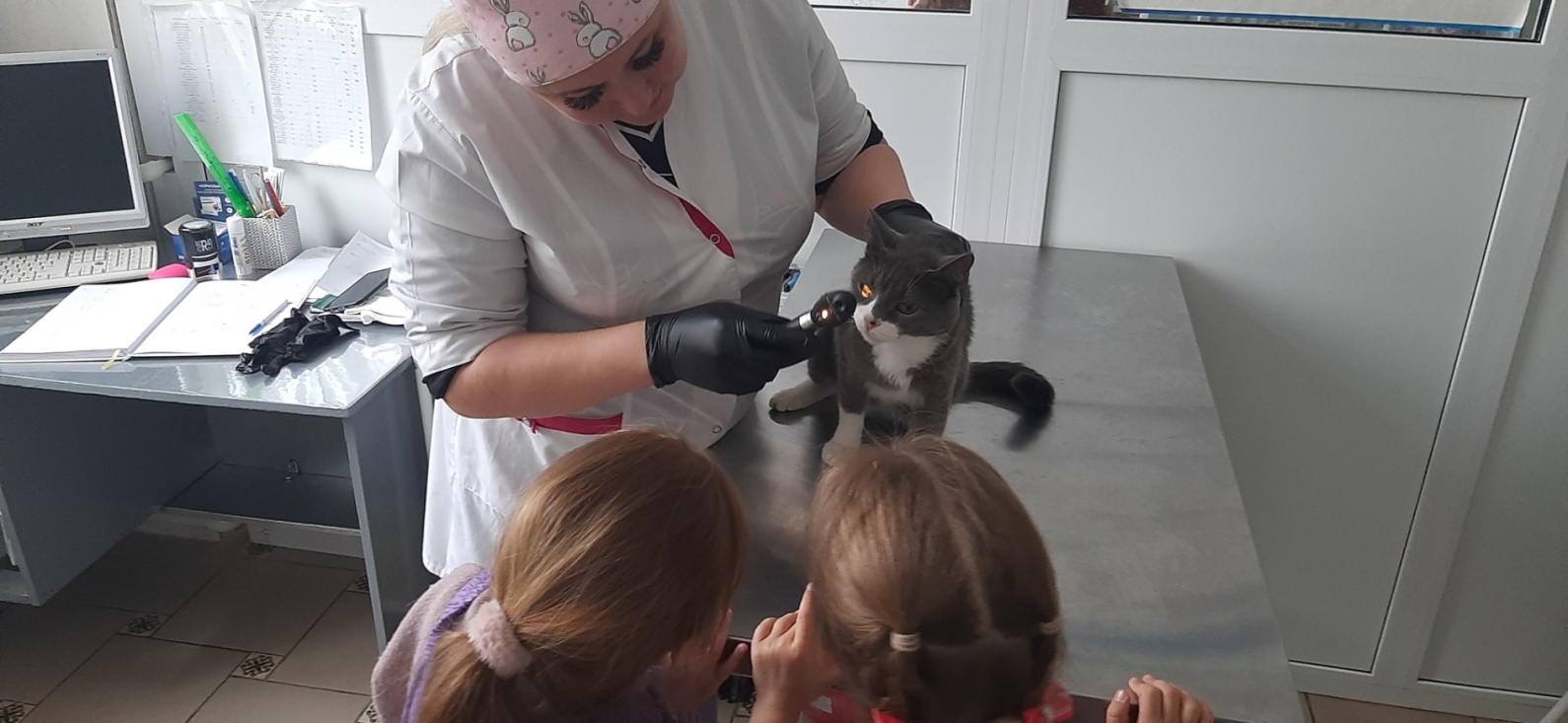 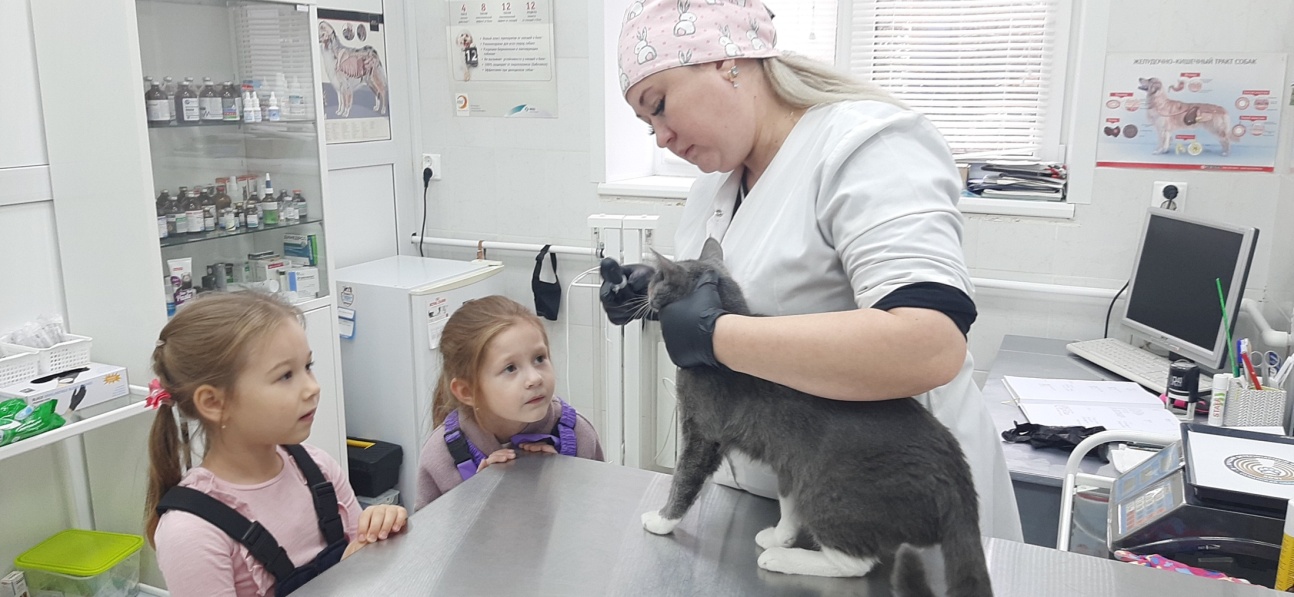 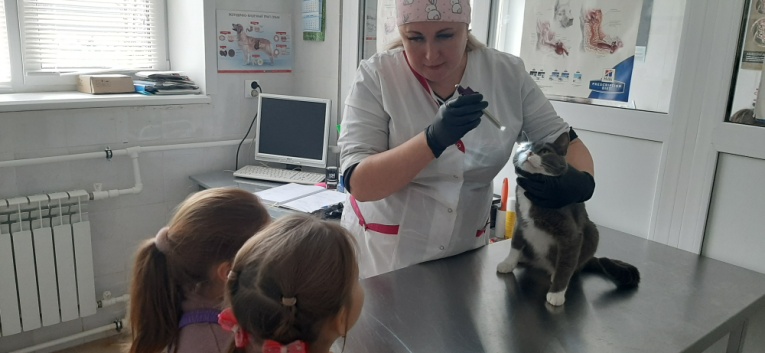 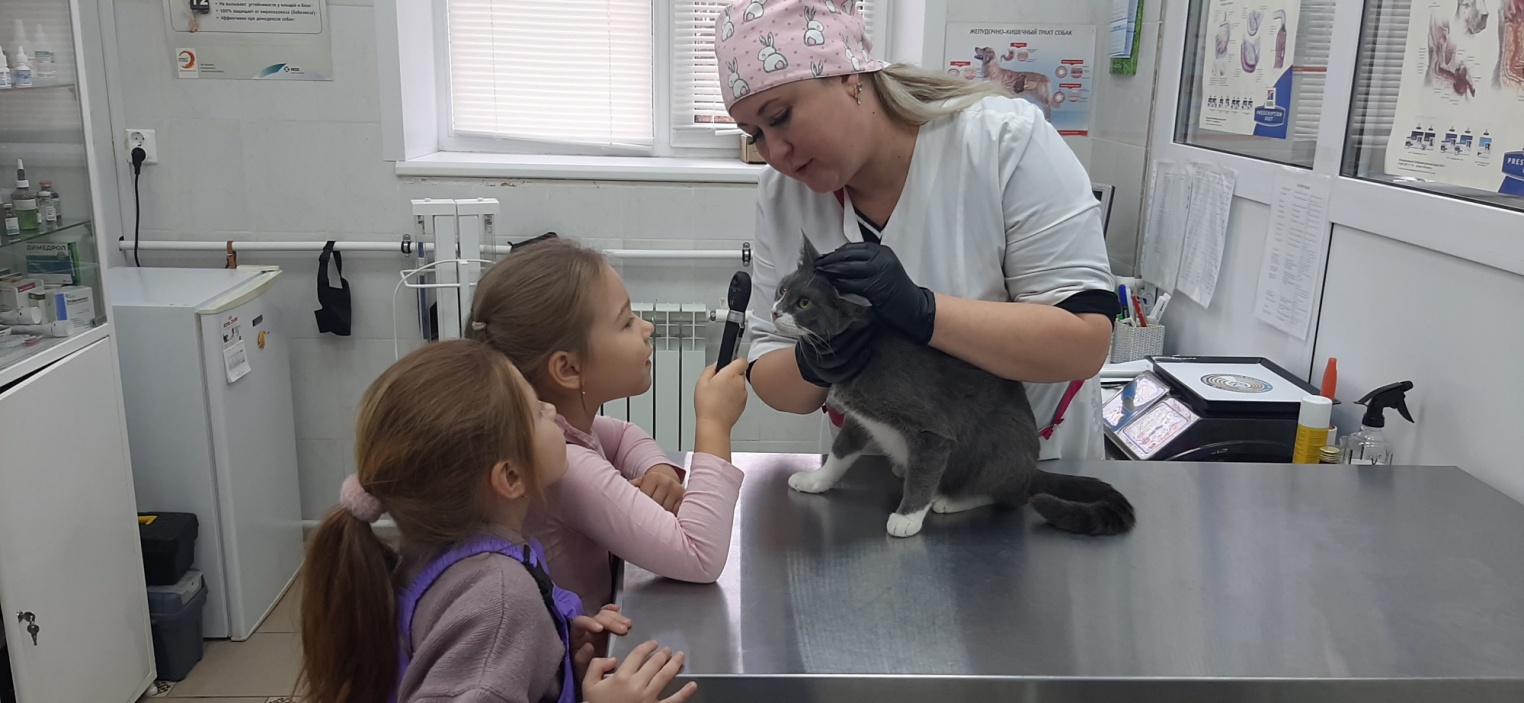 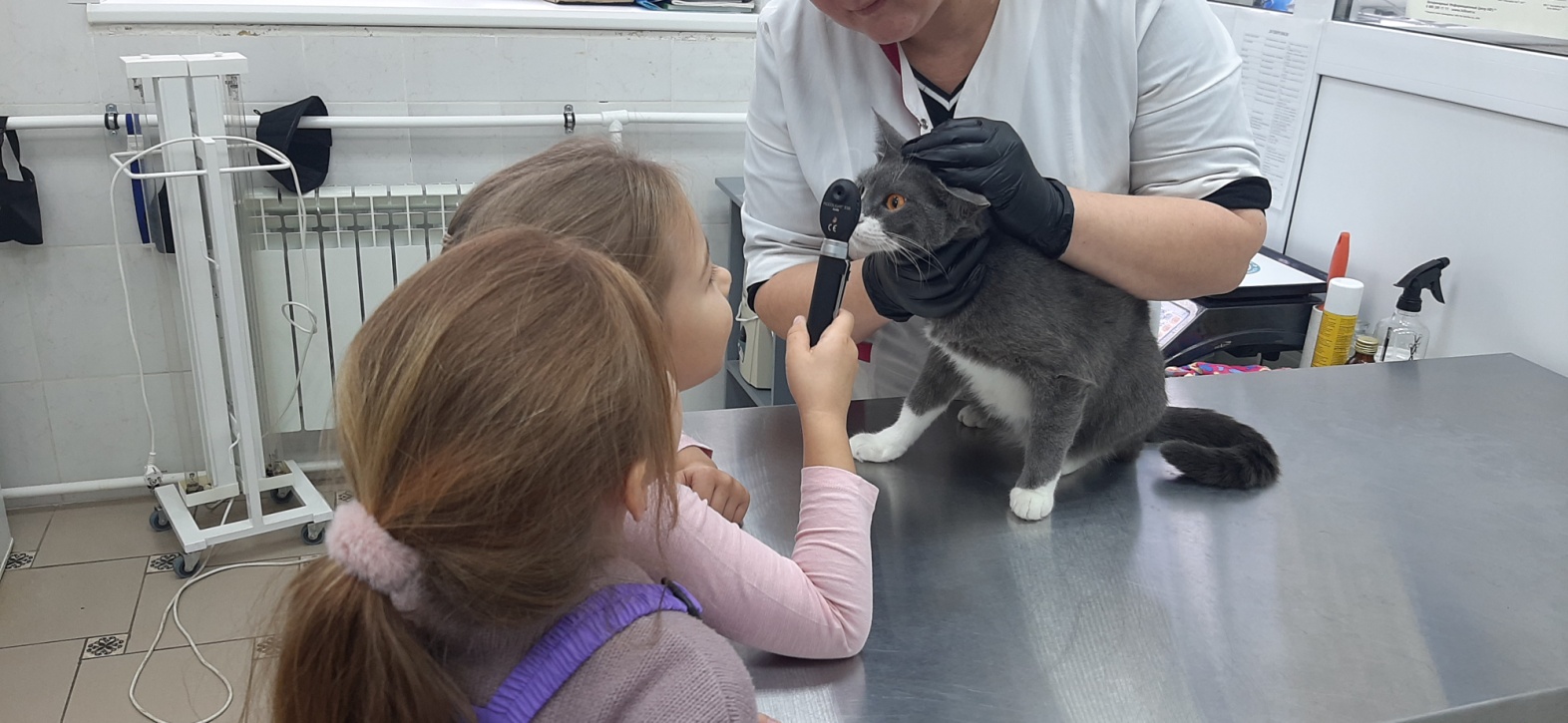 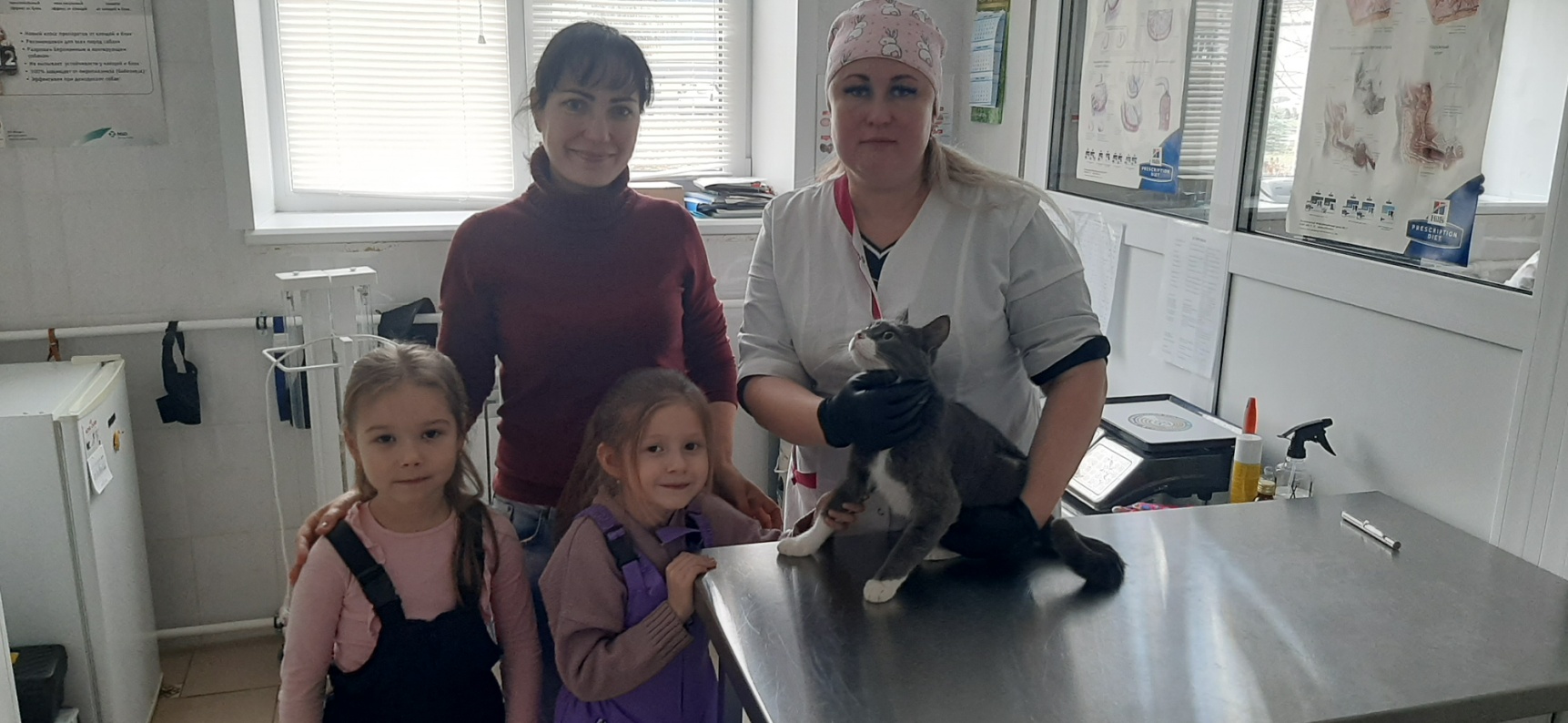 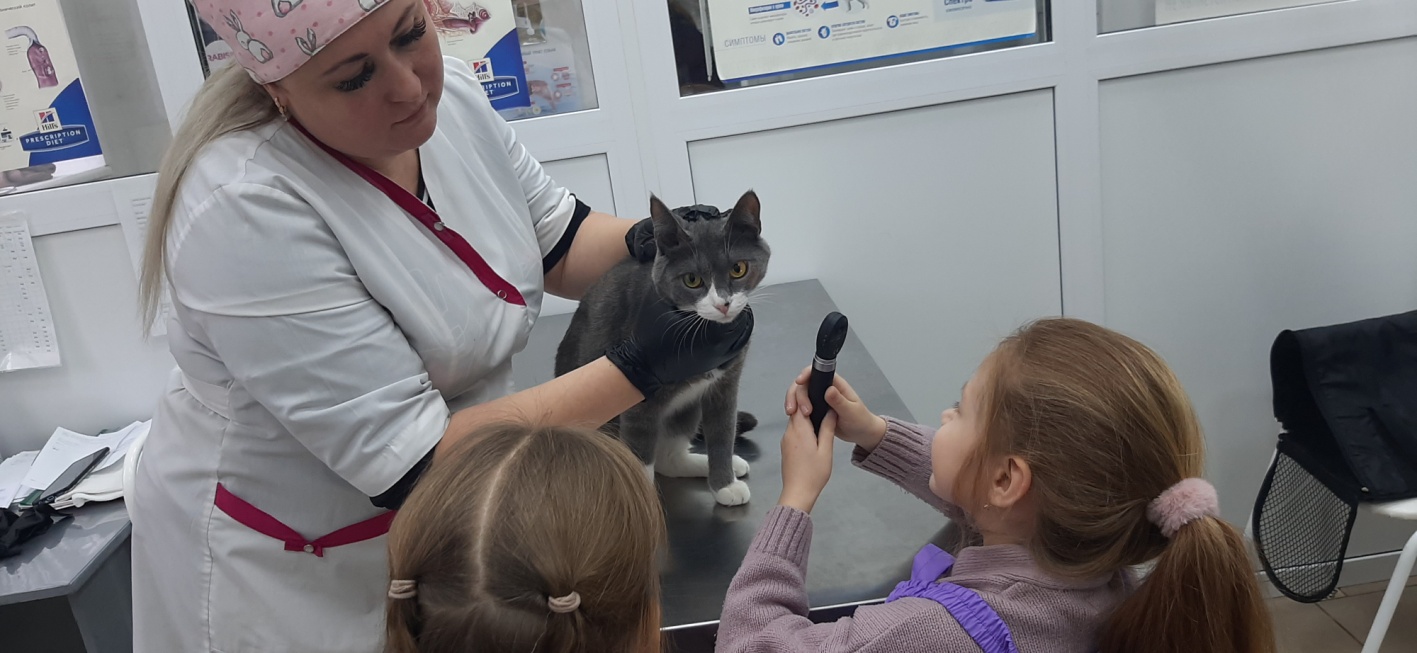 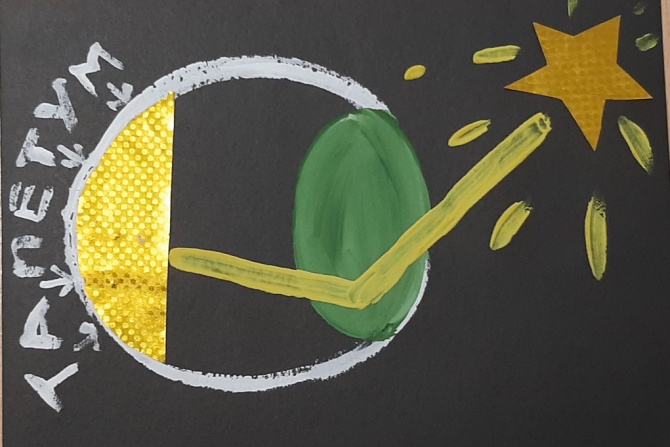 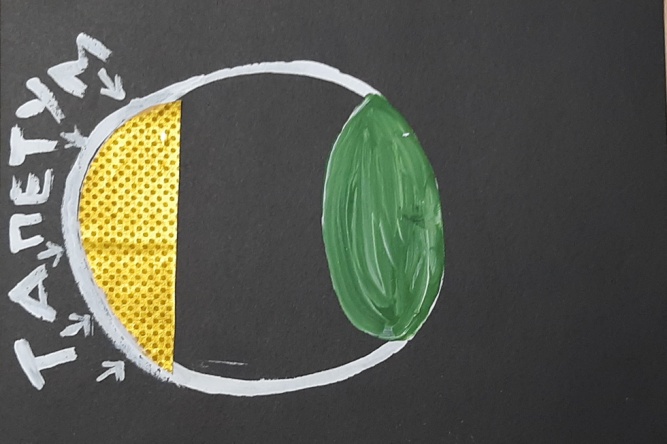 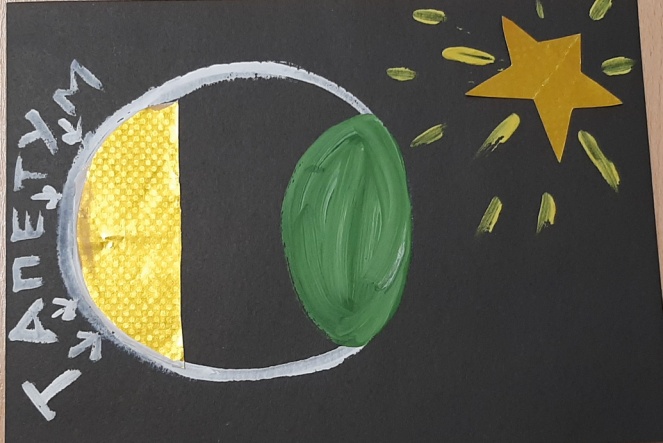 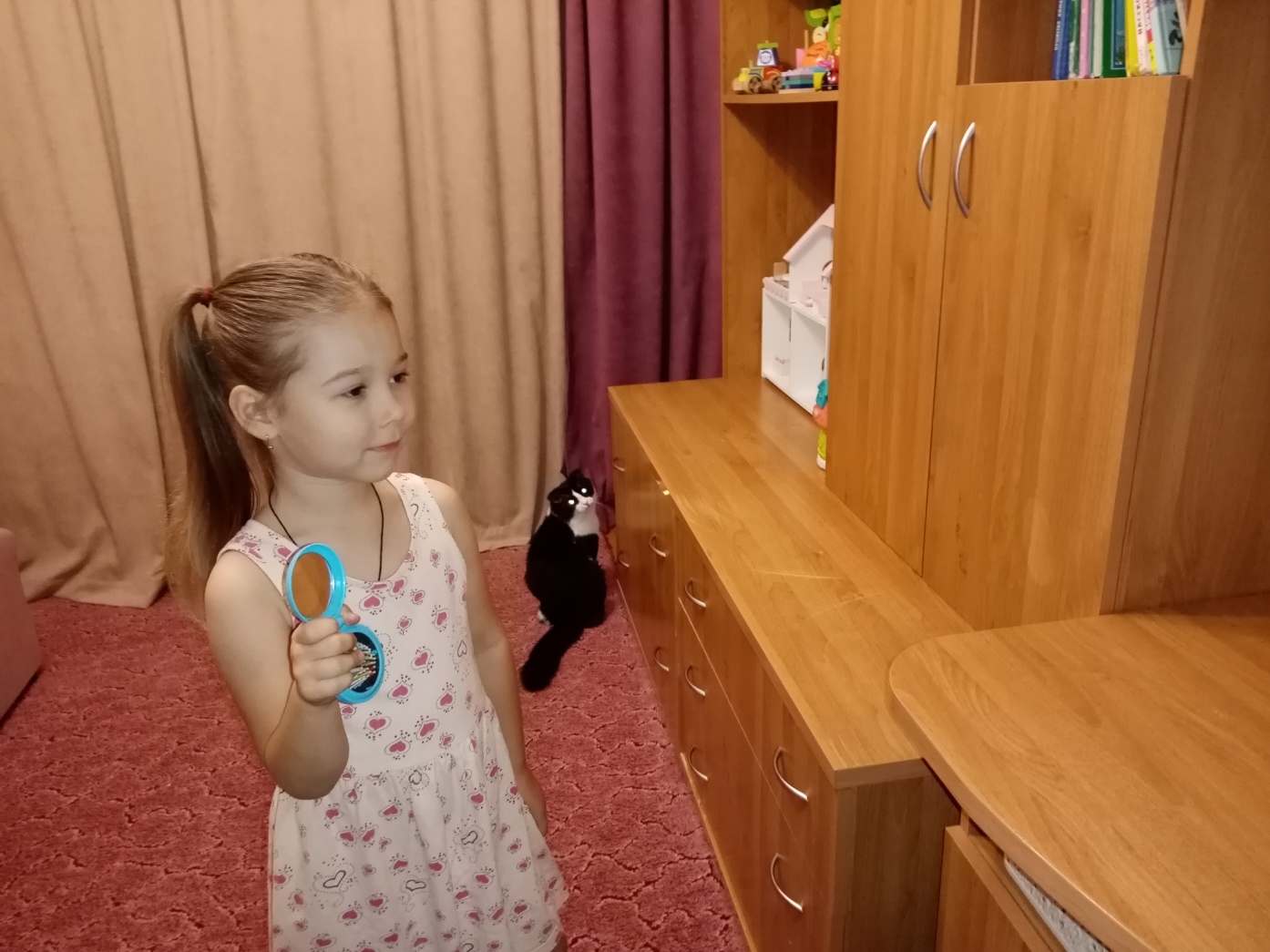 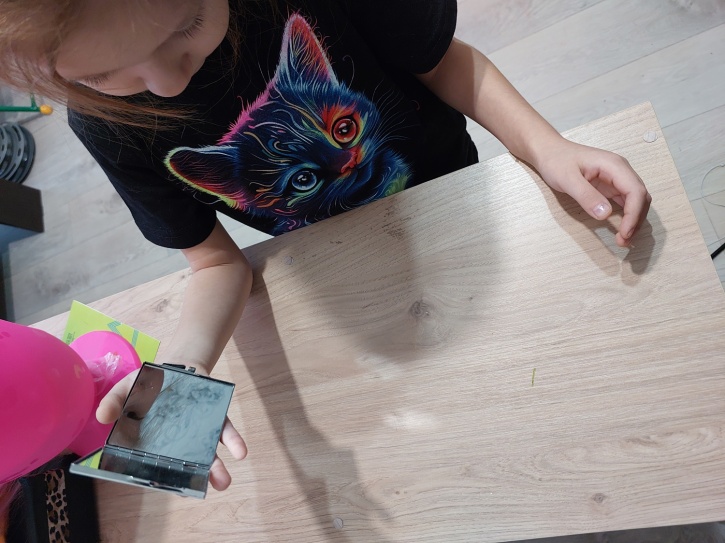 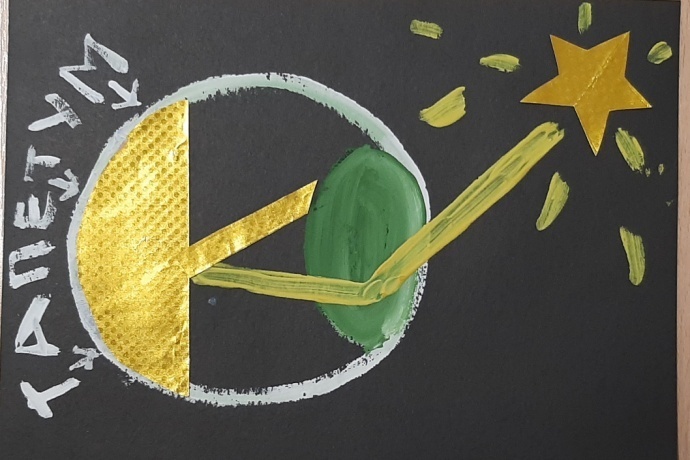 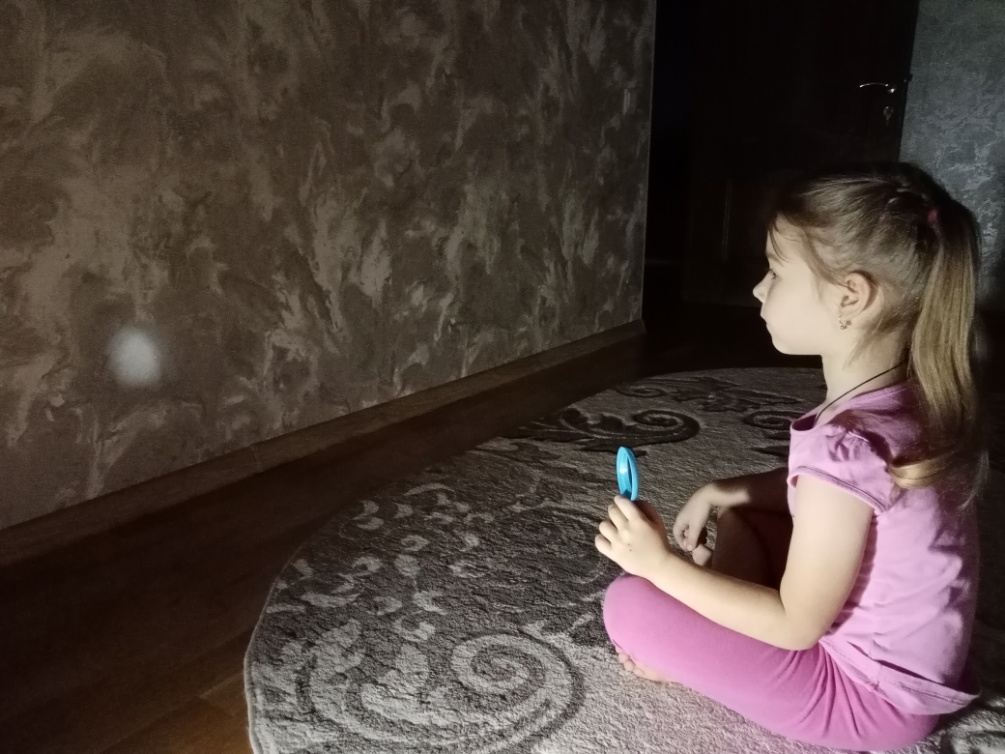 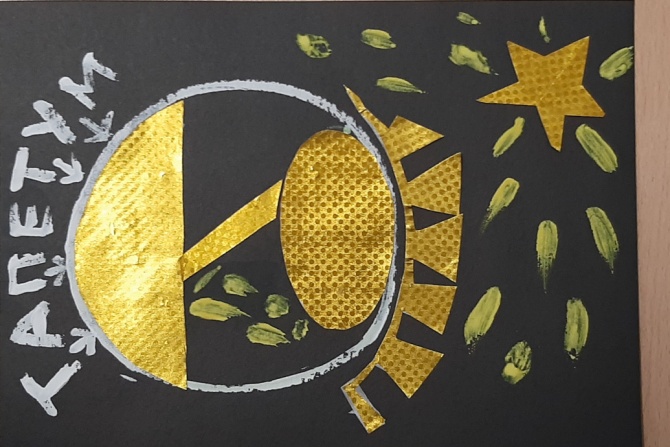 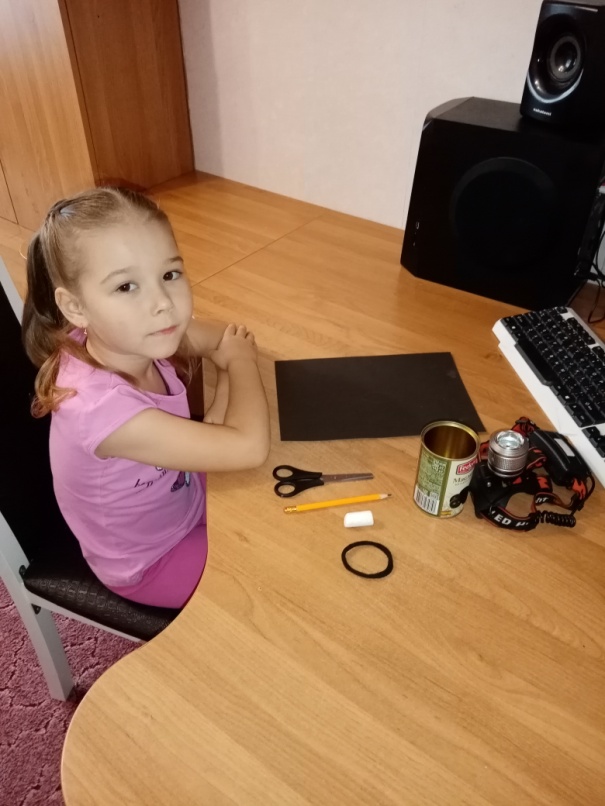 МОДЕЛИРОВАНИЕ  и  ОПЫТ
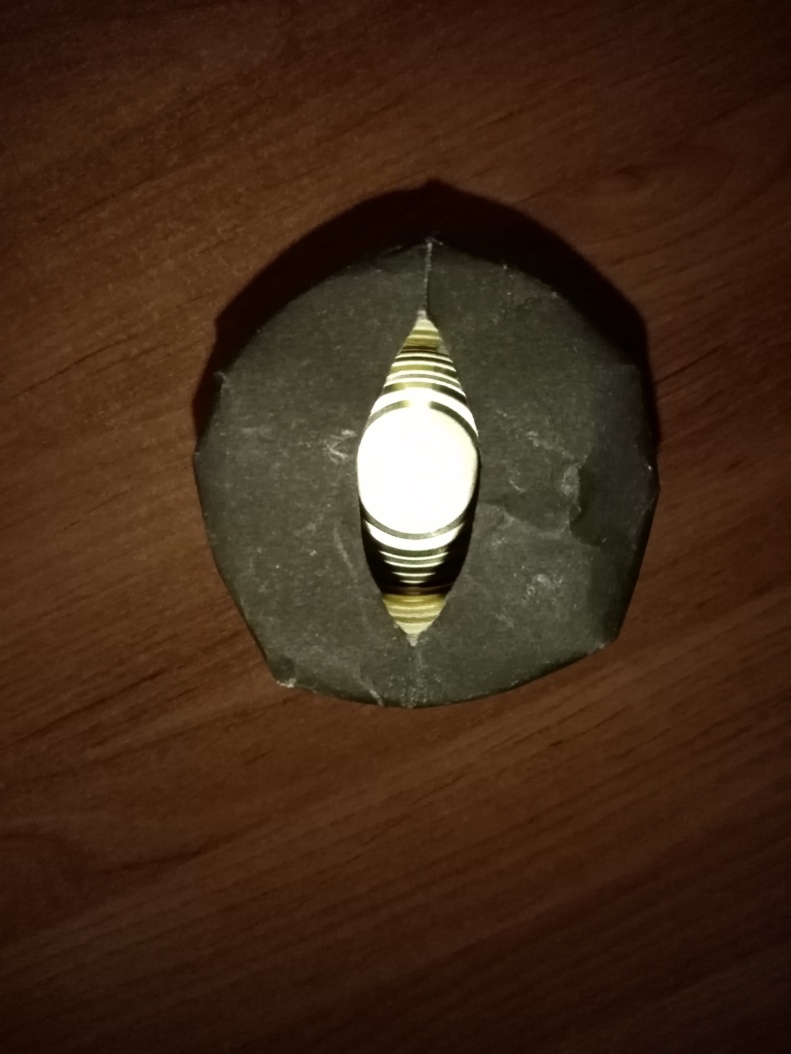 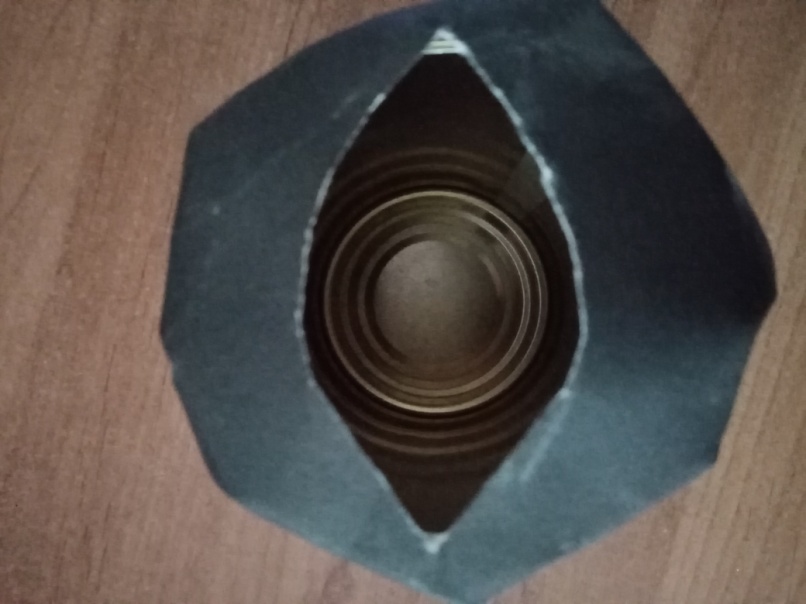 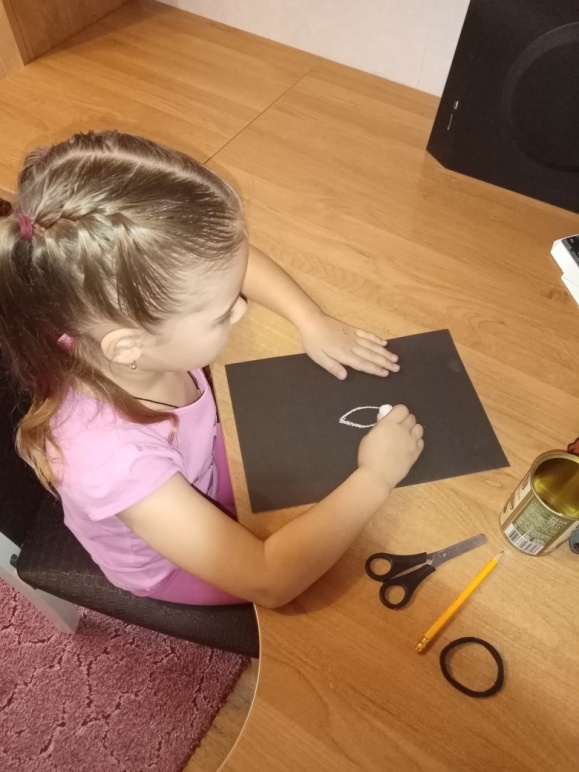 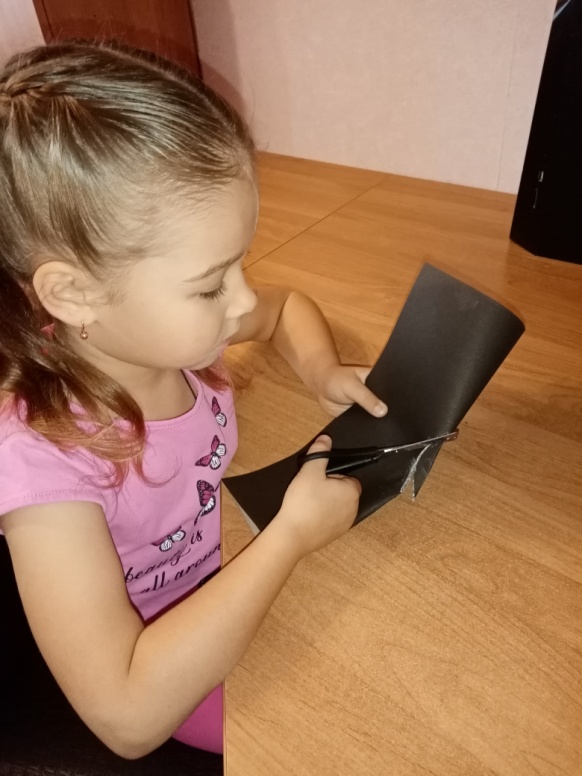 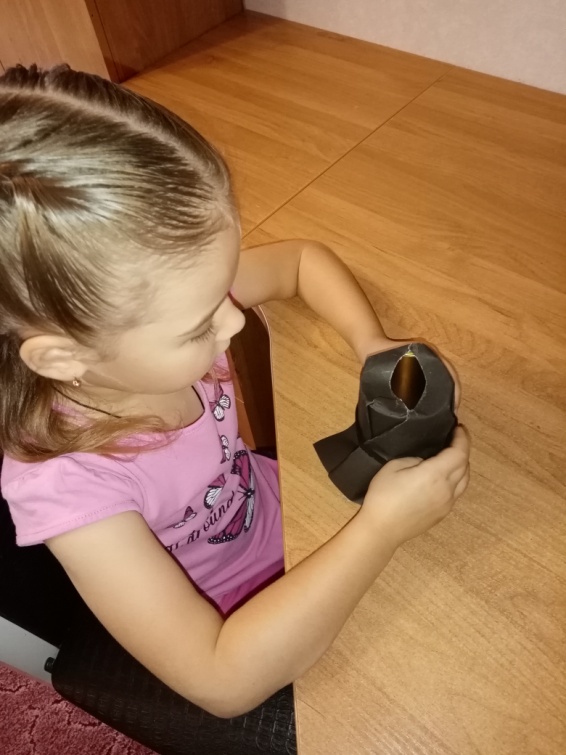 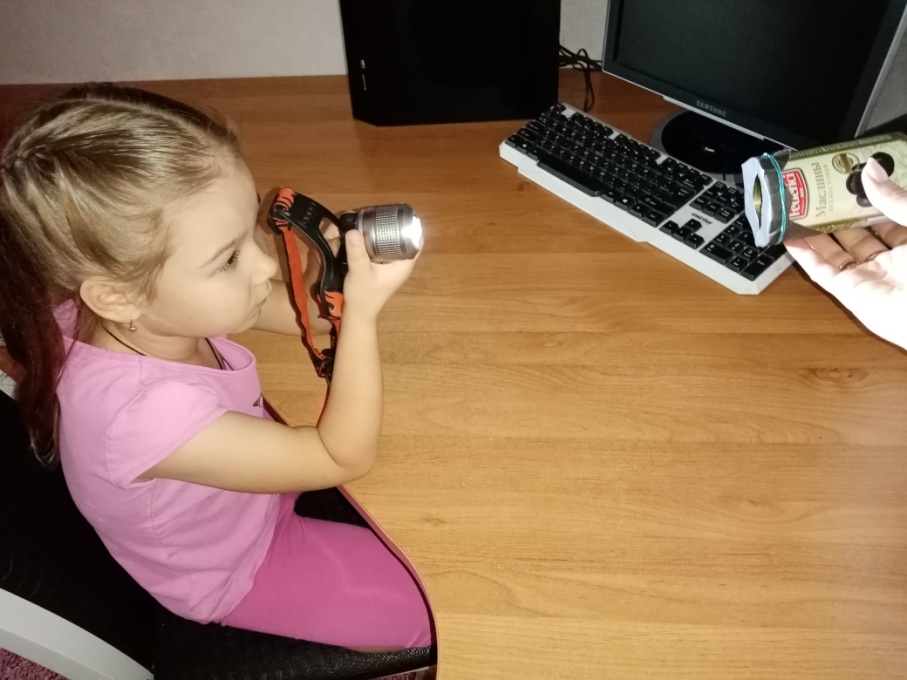 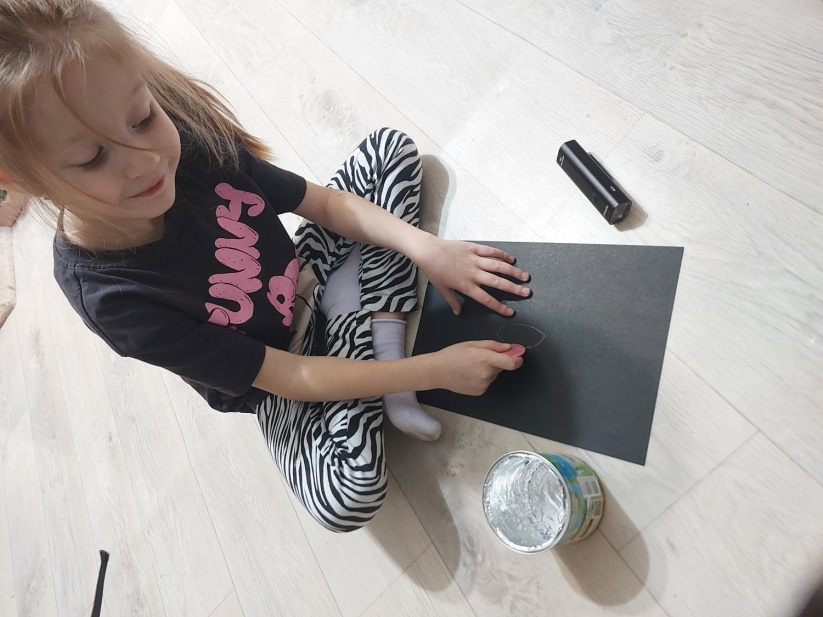 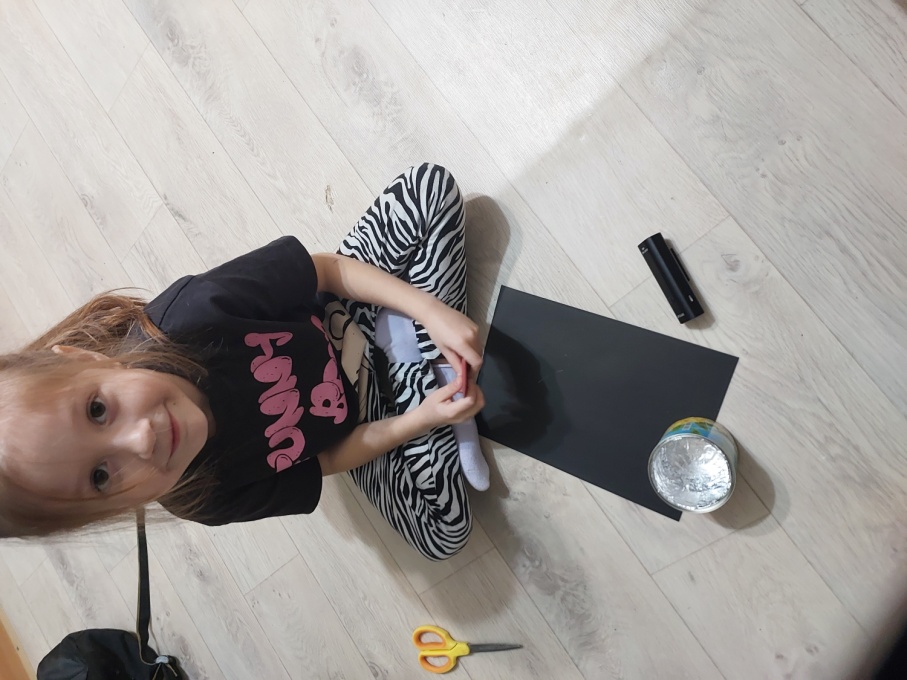 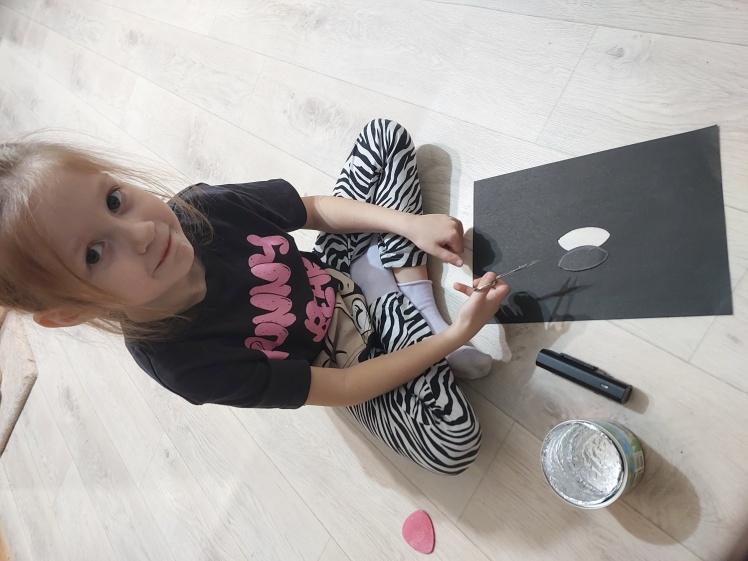 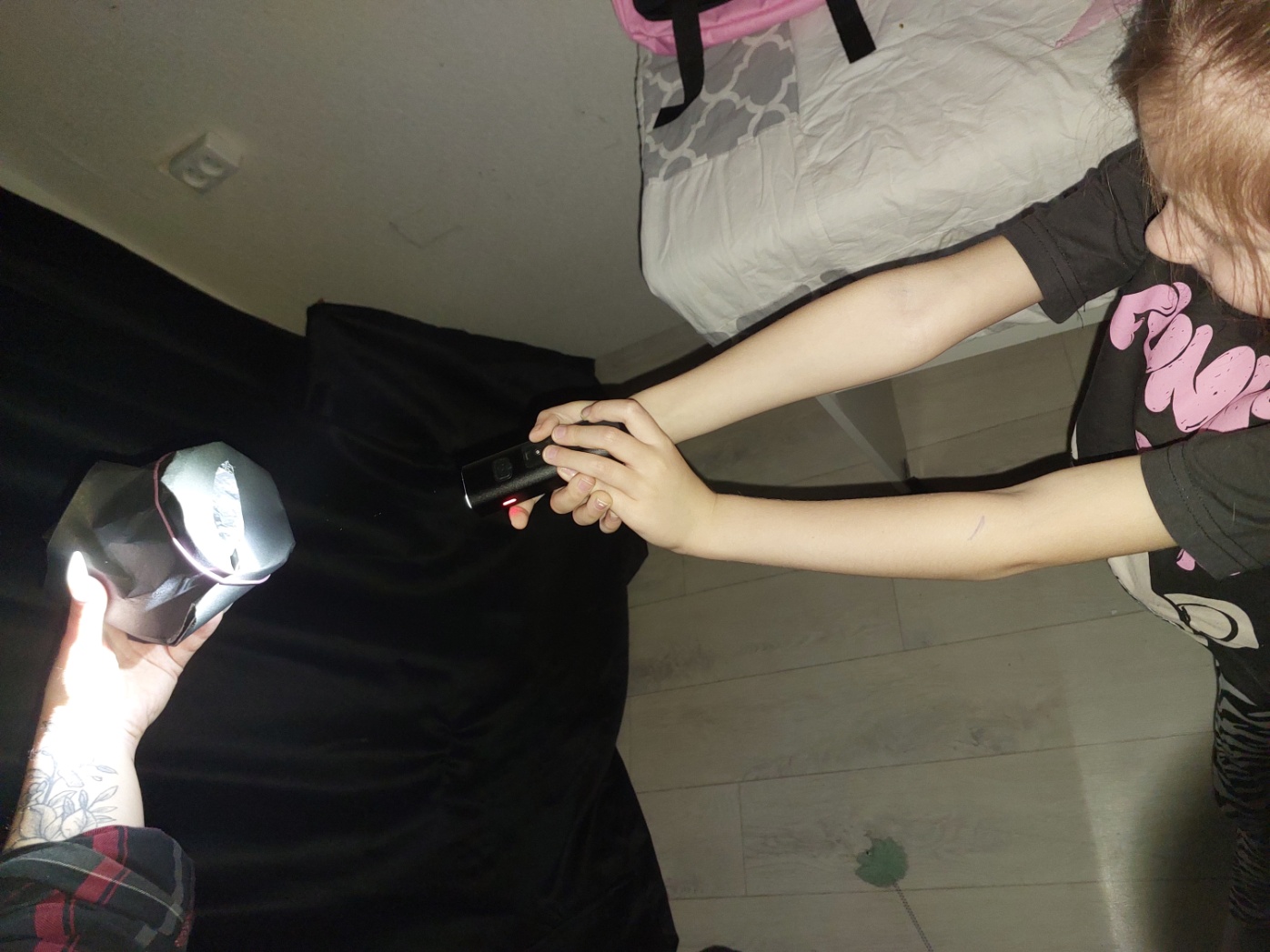 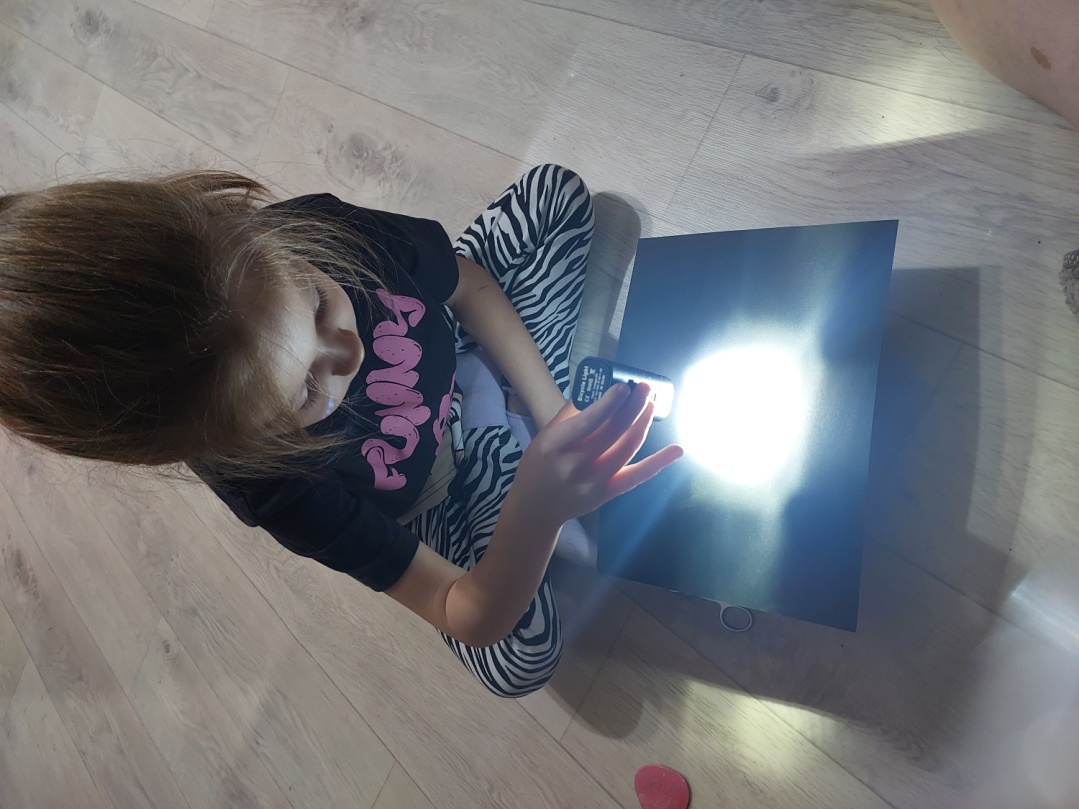 НАБЛЮДЕНИЕ  ЗА  СВЕЧЕНИЕМ  ГЛАЗ  КОТОВ
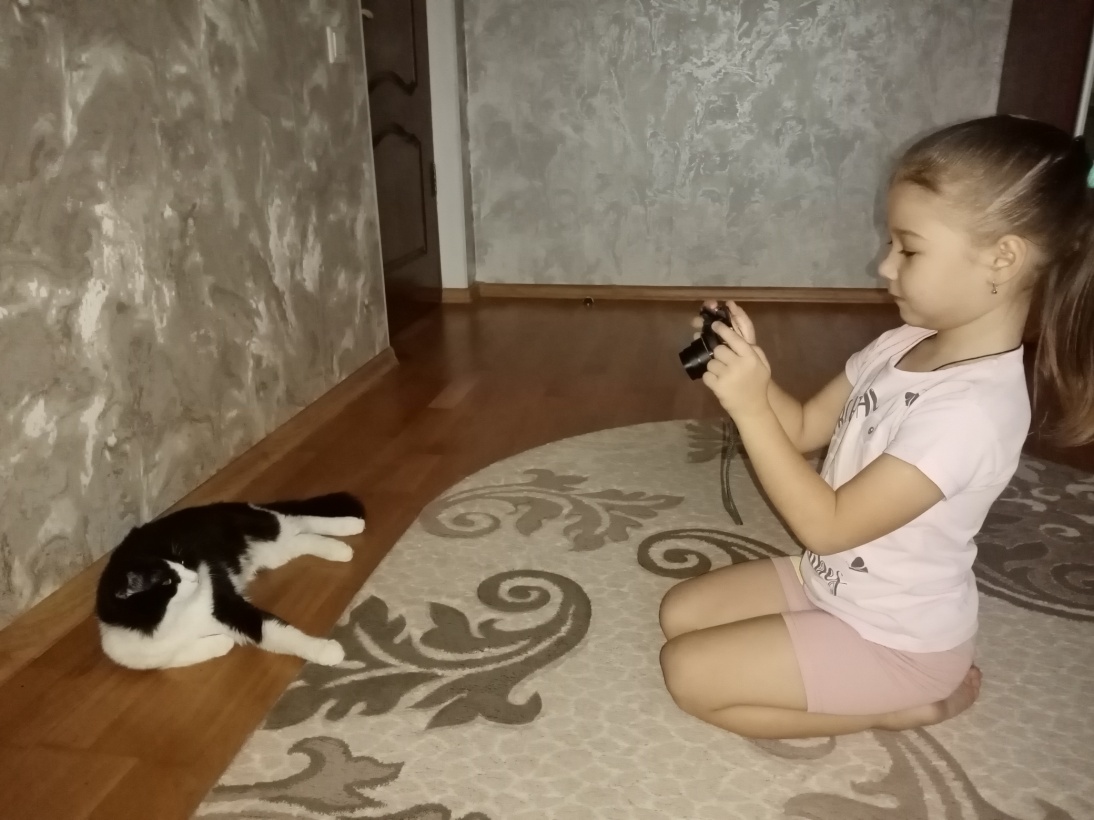 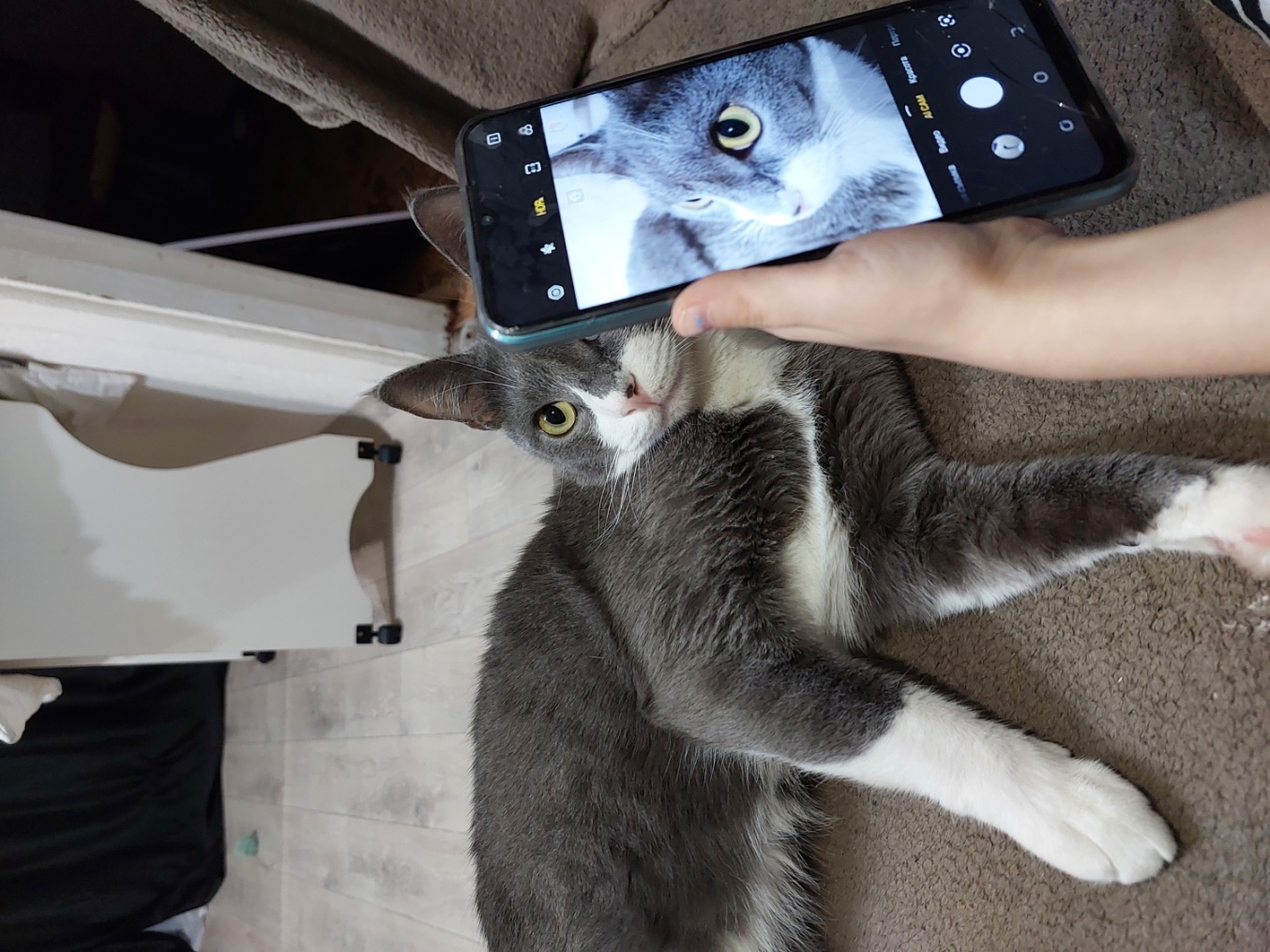 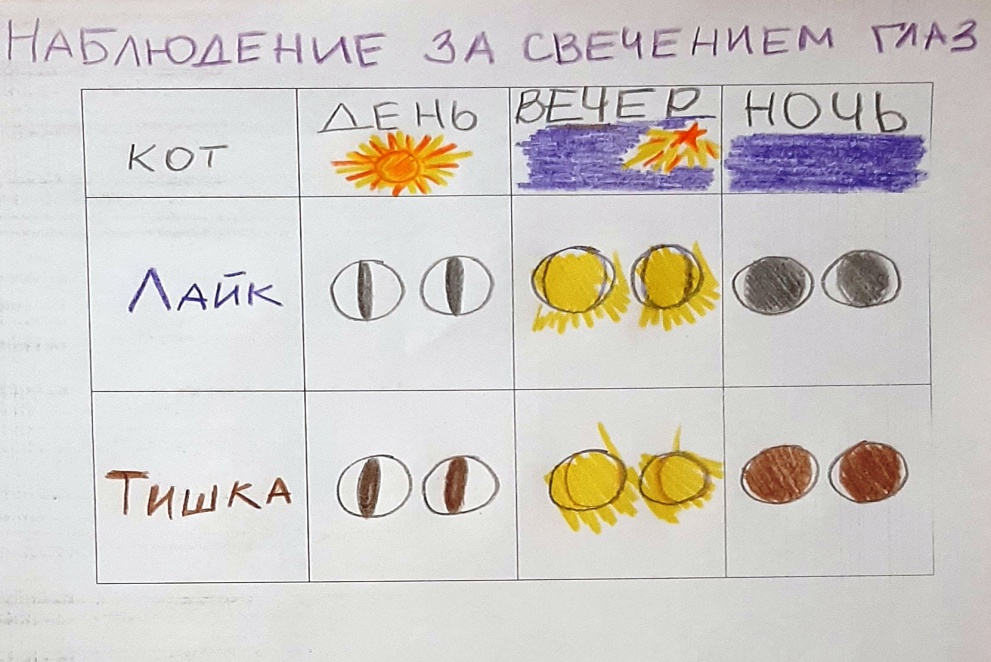 ДЕНЬ. ЯРКИЙ СВЕТ!
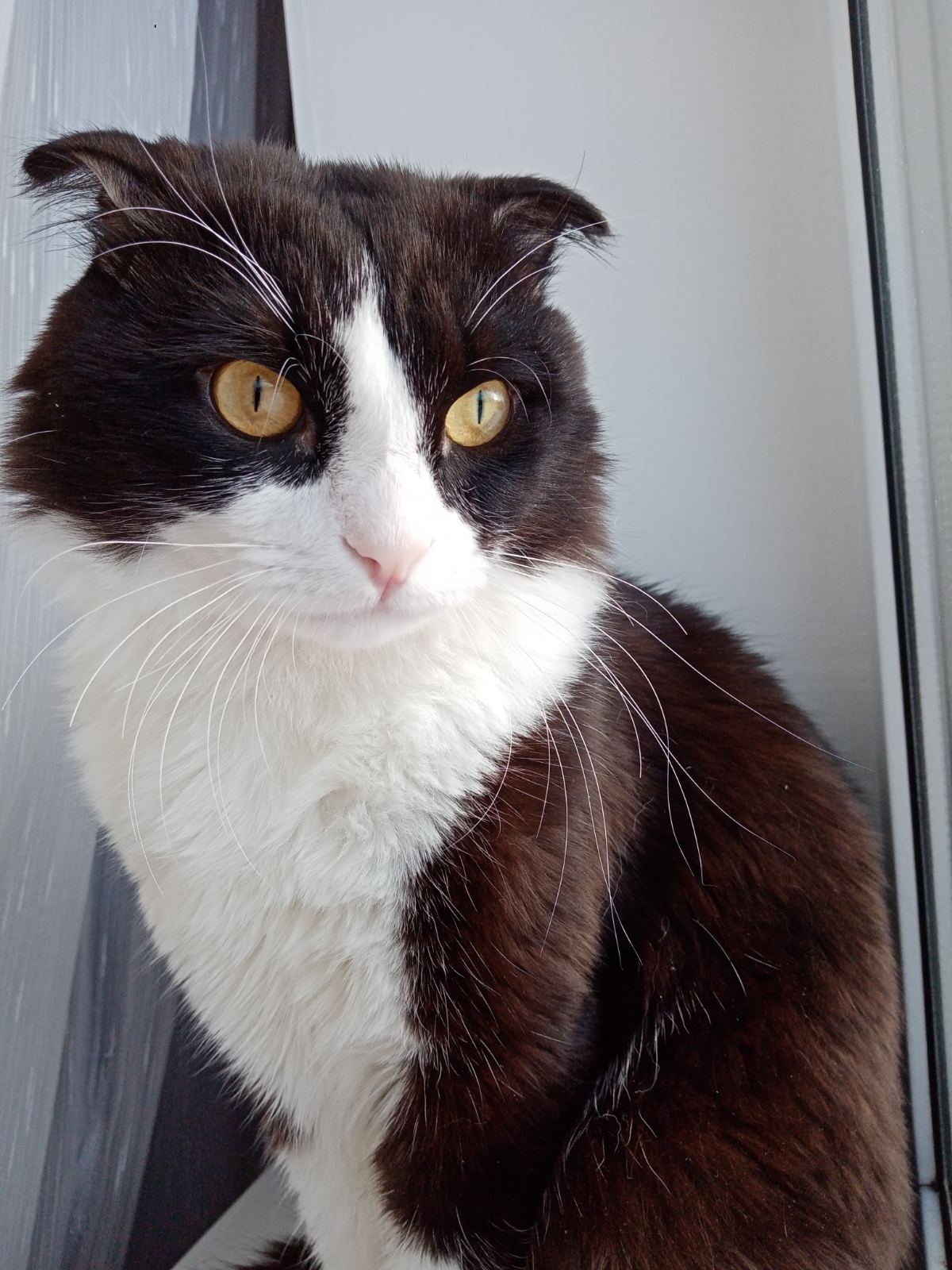 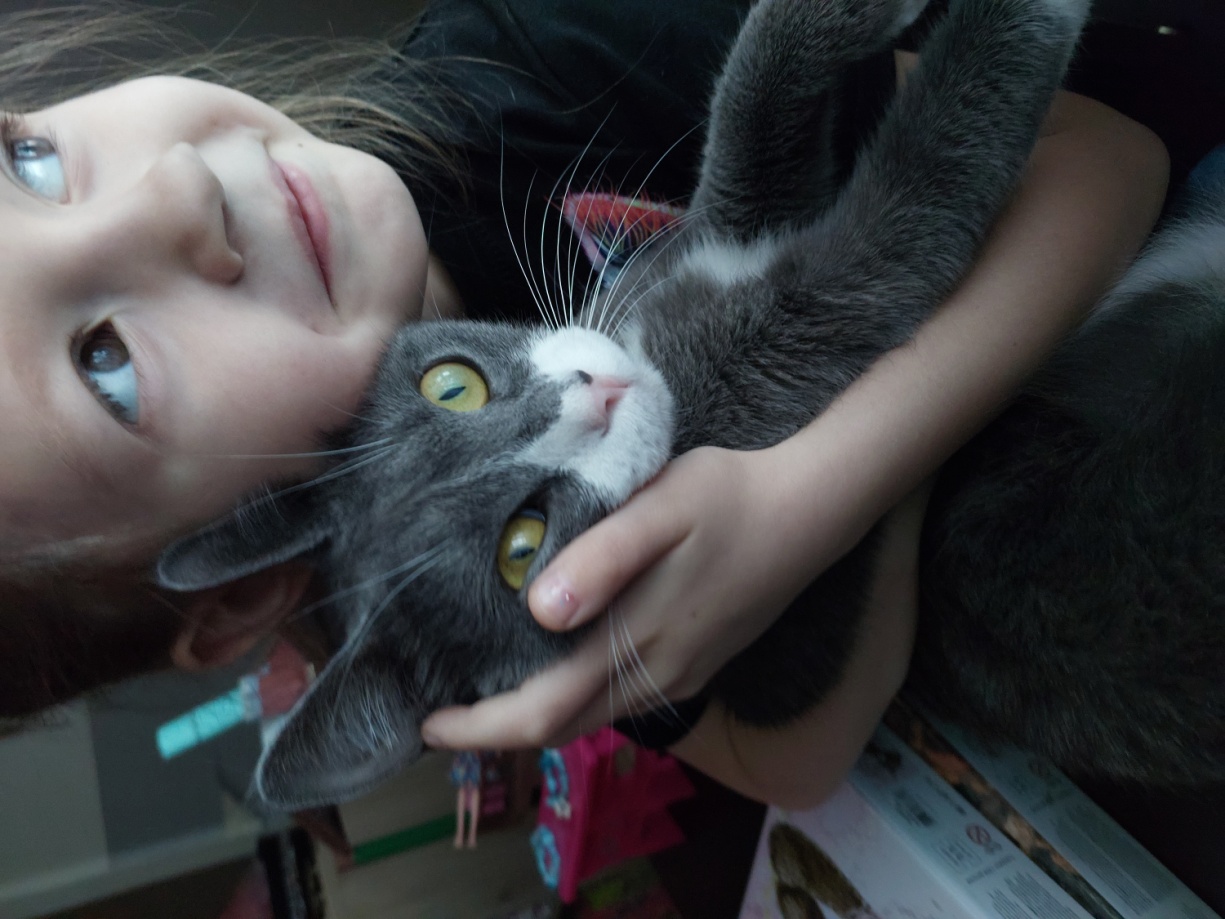 ЛАЙК: ЗРАЧКИ СУЖЕНЫ
ТИШКА: ЗРАЧКИ СУЖЕНЫ
ВЕЧЕР.  ИСТОЧНИК СВЕТА!
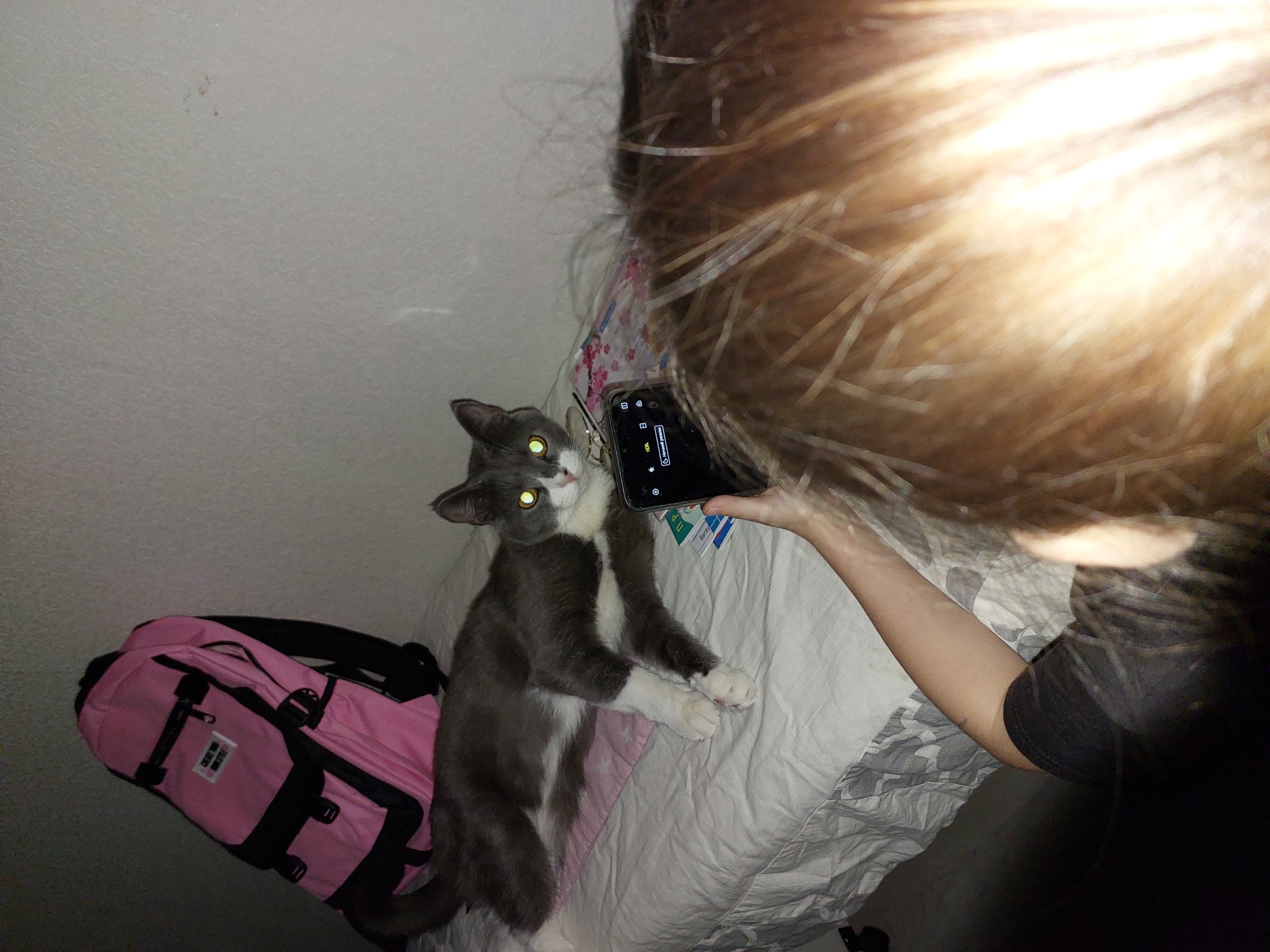 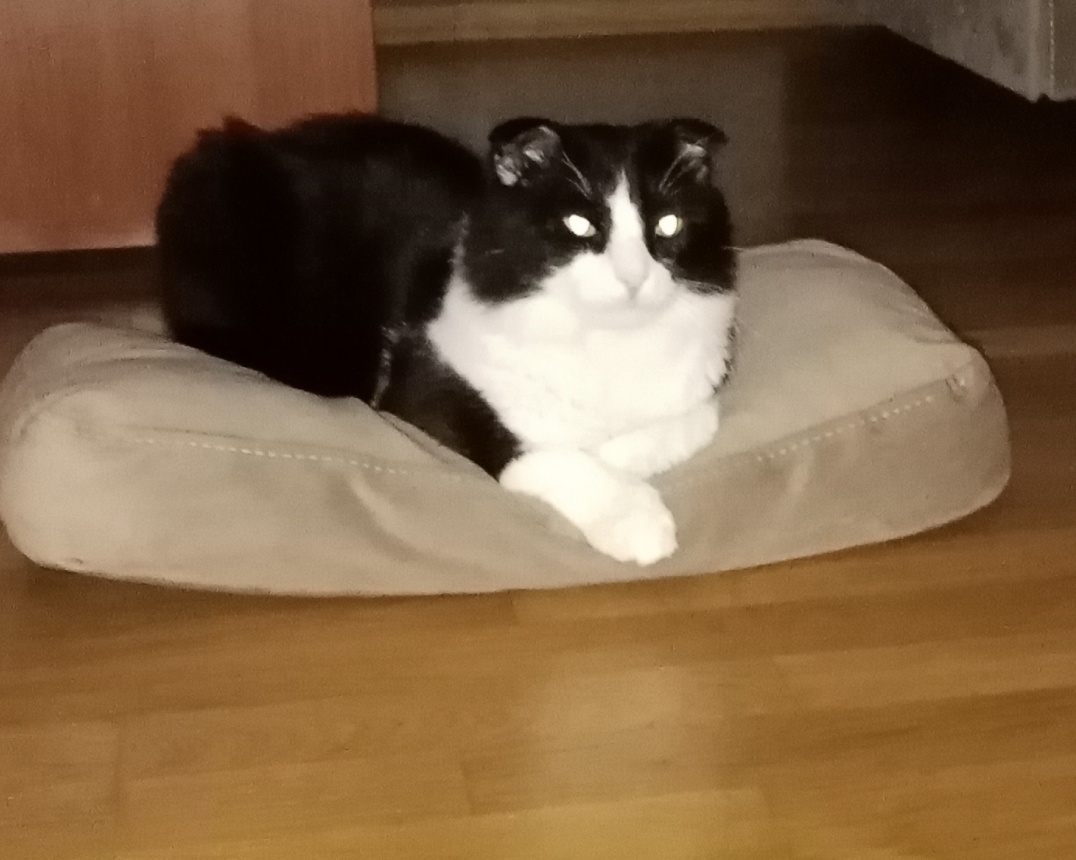 ЛАЙК:  ГЛАЗА СВЕТЯТСЯ
ТИШКА:  ГЛАЗА СВЕТЯТСЯ!
НОЧЬ.  НЕТ СВЕТА!
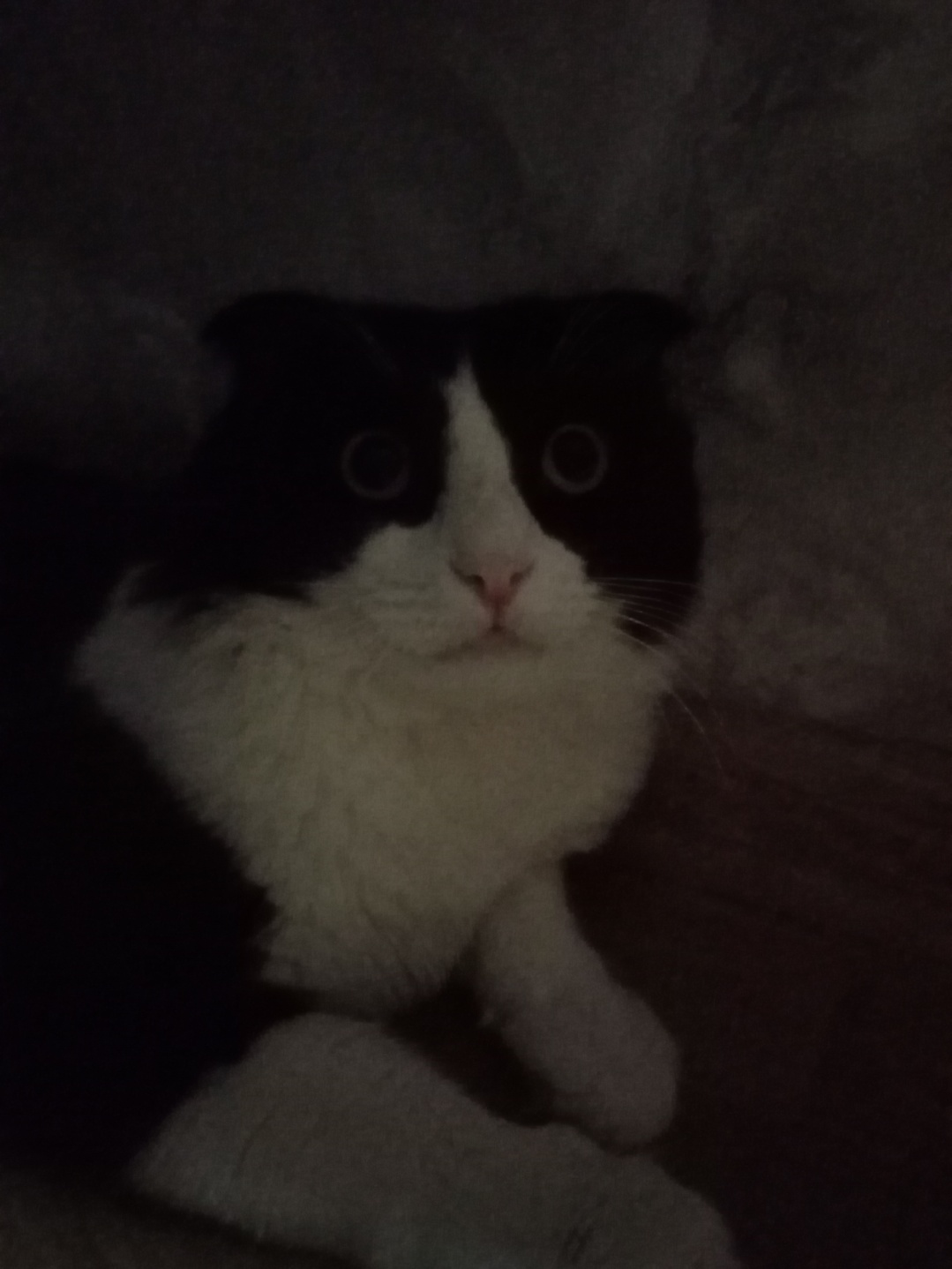 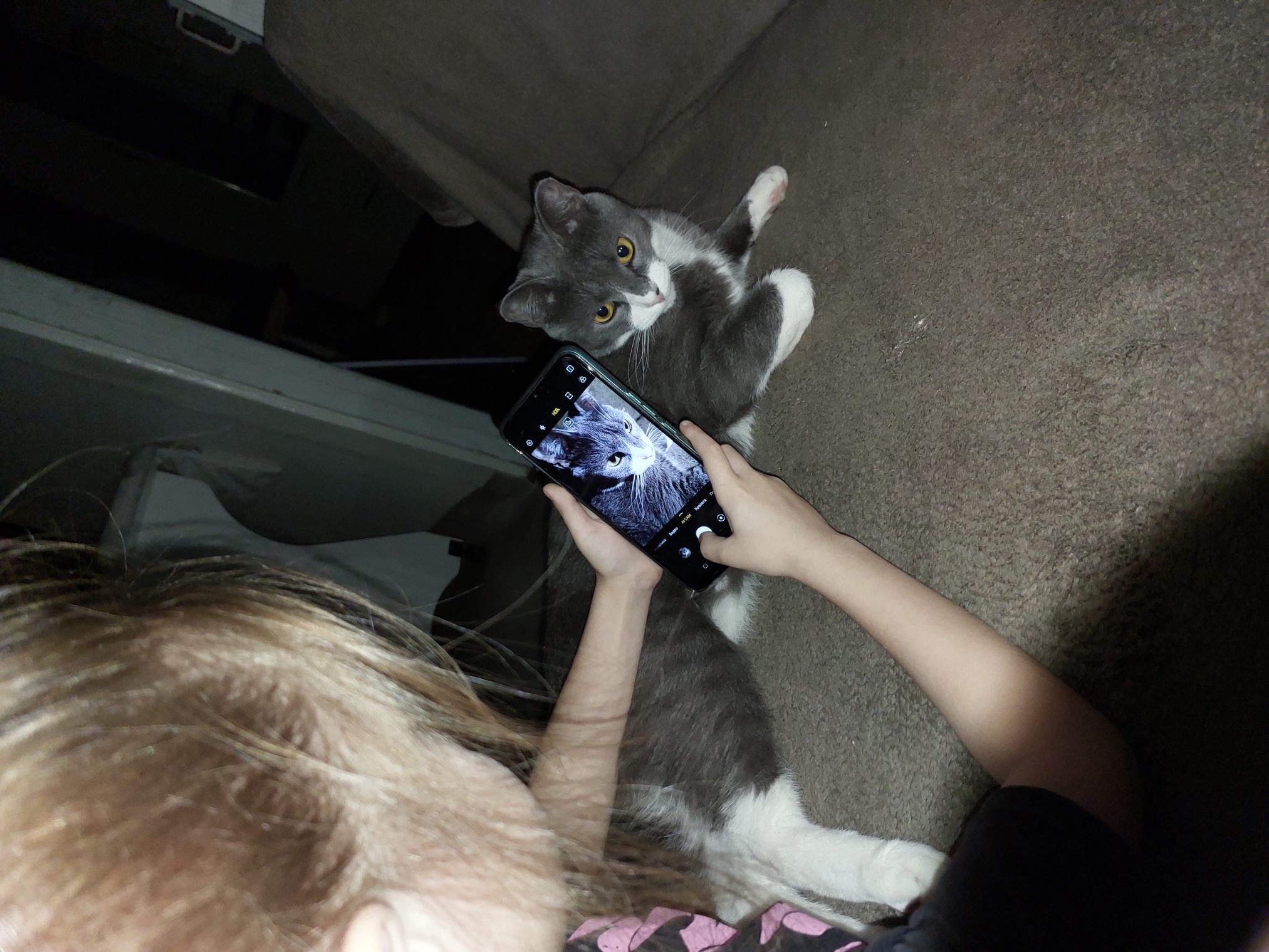 ТИШКА: ЗРАЧКИ РАСШИРЕНЫ!
ЛАЙК: ЗРАЧКИ РАСШИРЕНЫ!
НАША 

ГИПОТЕЗА

ПОДТВЕРДИЛАСЬ!!!
Ночью, когда есть источник света, у кошек включаются глаза-фонарики , которые помогают им лучше видеть!
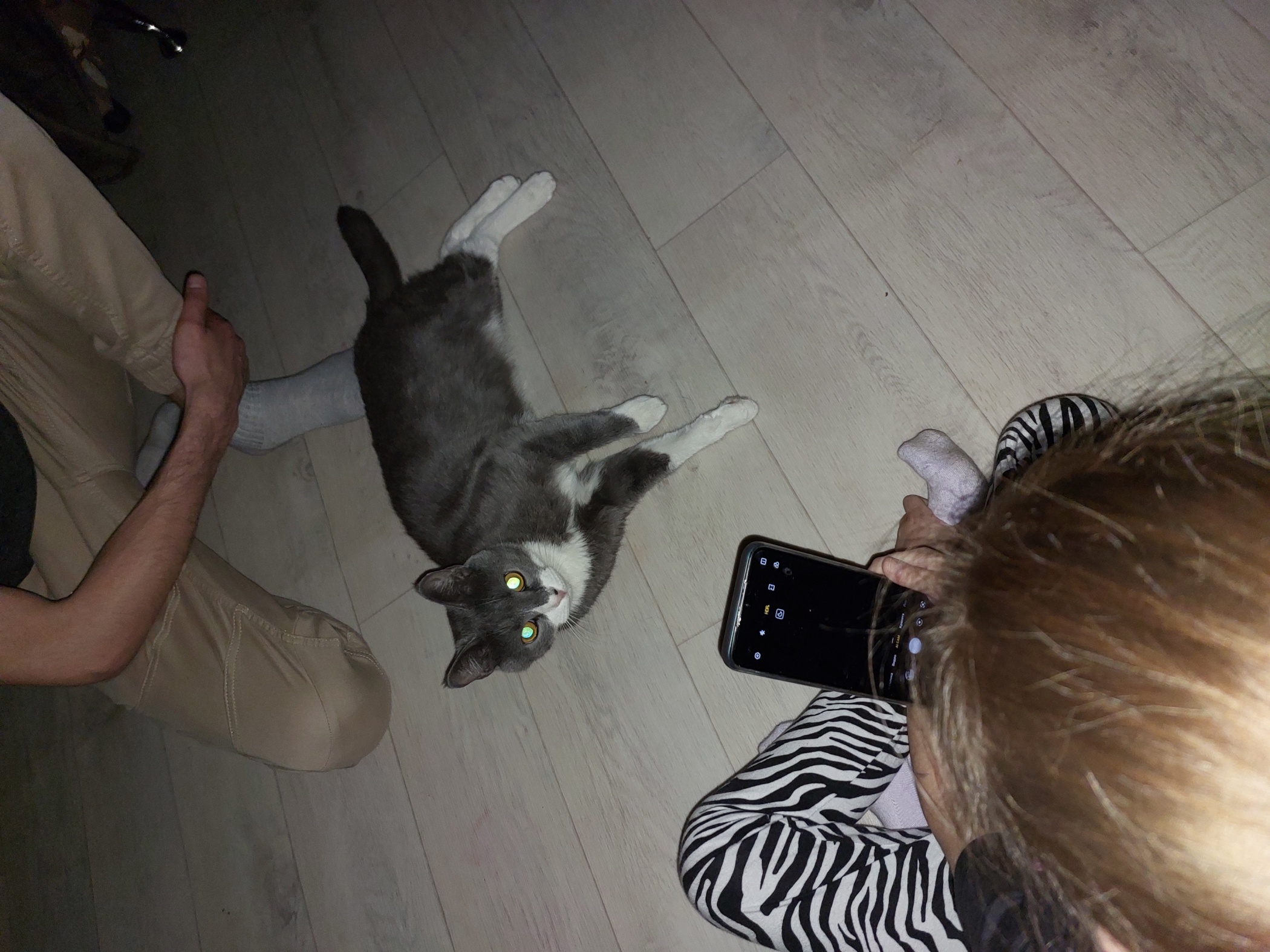 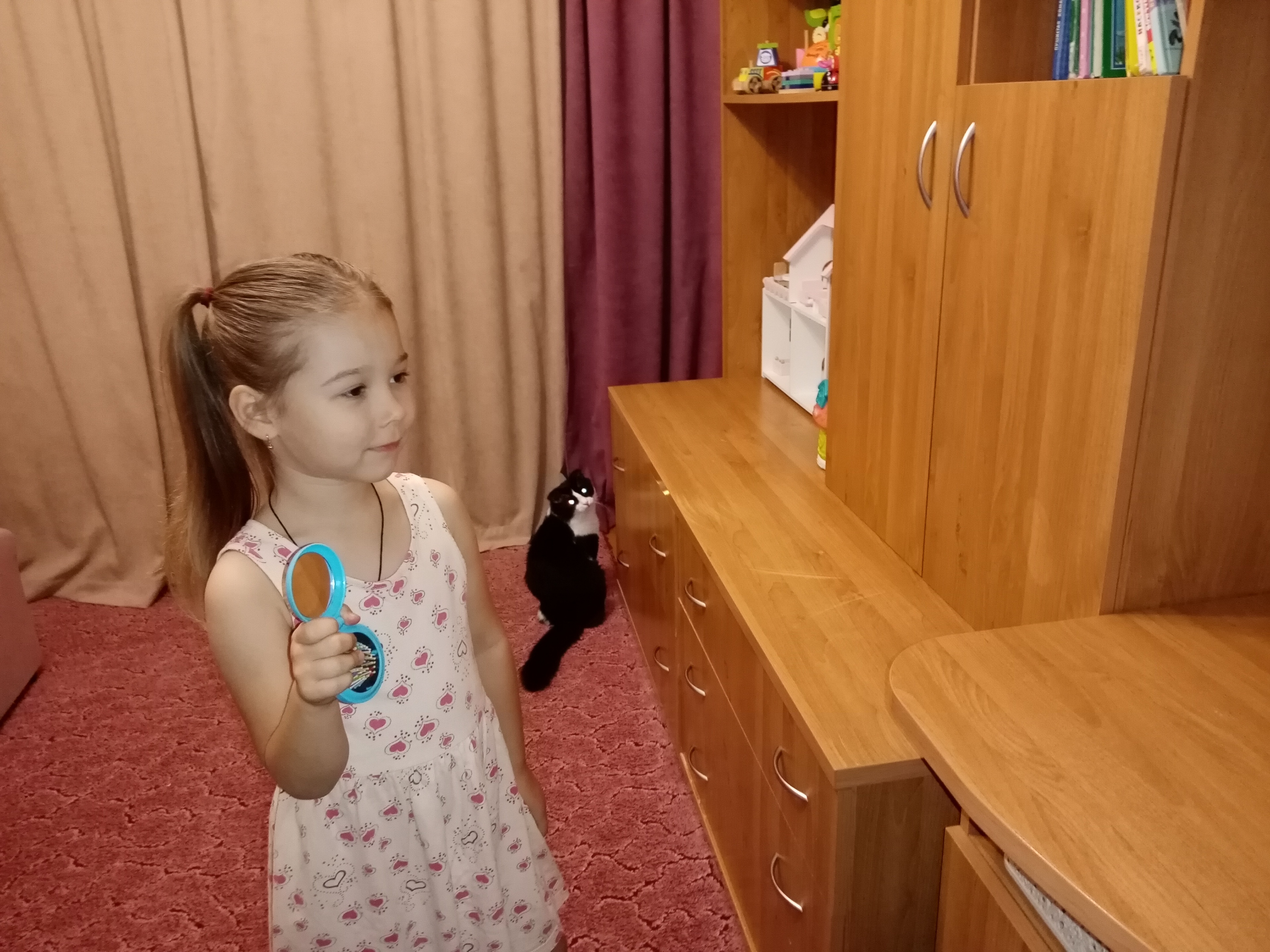 ВЫВОДЫ:
Глаза кошек светятся в темноте  благодаря отражению света! В абсолютной темноте кошки слепы.
Ночью, когда есть источник света, у кошек включаются глаза-фонарики , которые помогают им лучше видеть!
С помощью модели глаза кошки интересно наблюдать свечение.
Благодаря свойству глаз кошки отражать свет, ученые изобрели много полезных вещей.
Не  только у кошек светятся глаза, но у многих других животных.  Все они являются –хищниками. 
      Кошки – хищные животные! Будьте осторожны!
Наш  видеоответ  для  всех кому интересно 
                 «Почему у кошек светятся глаза?» !!!
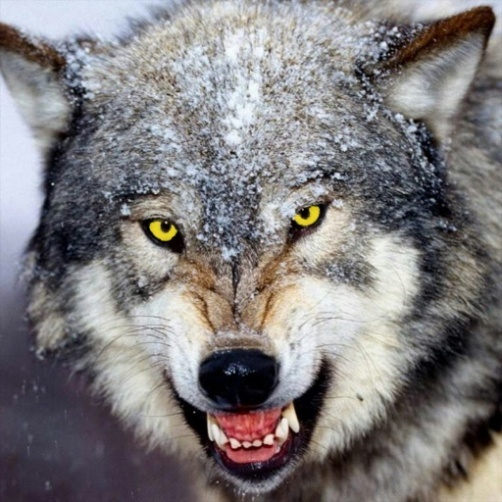 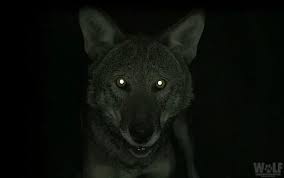 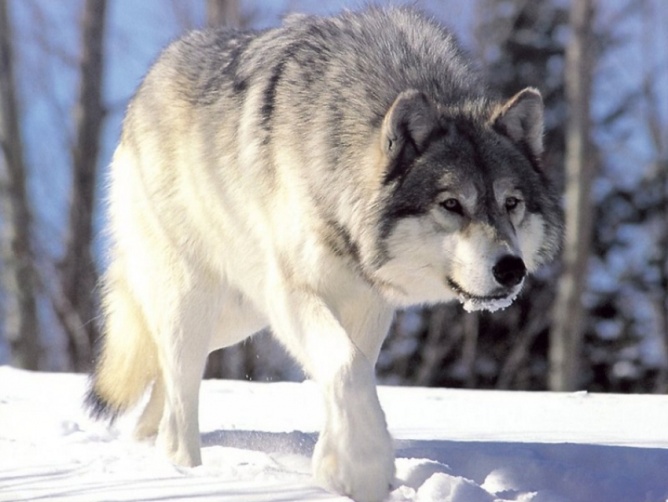 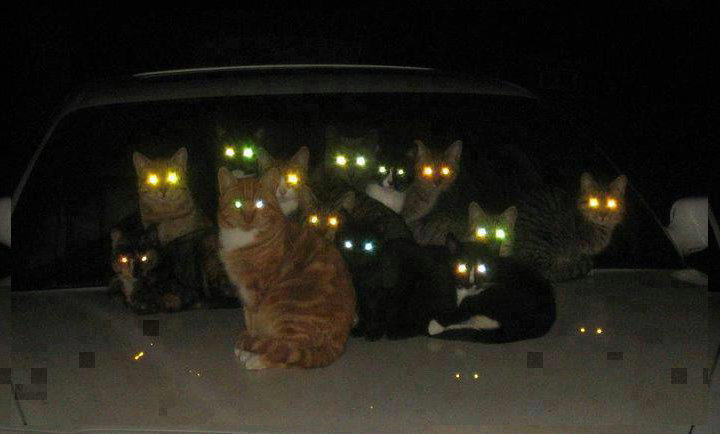 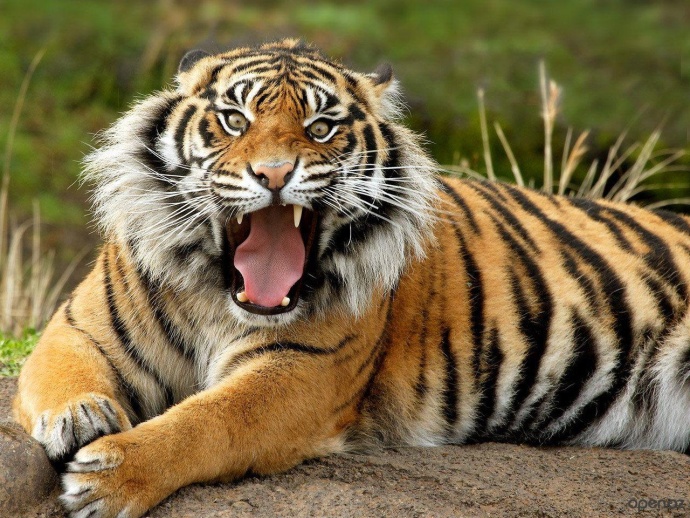 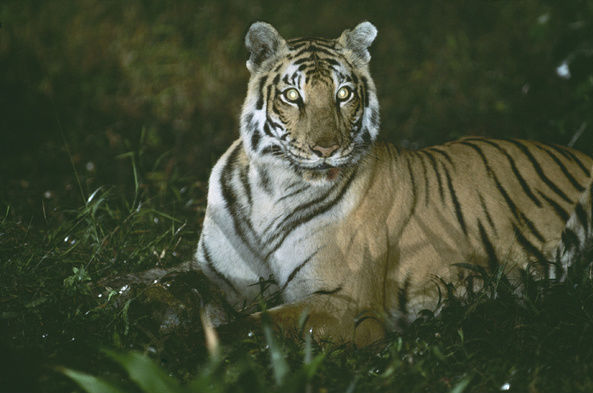 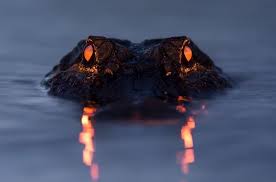 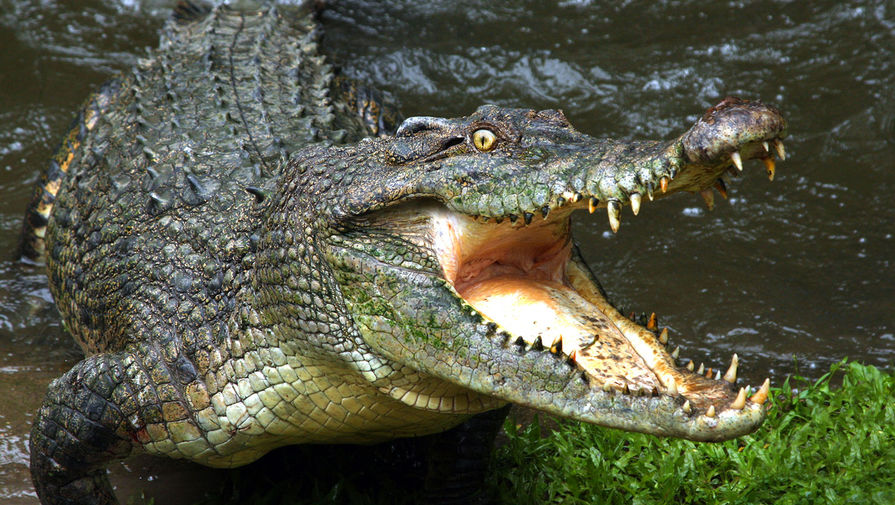 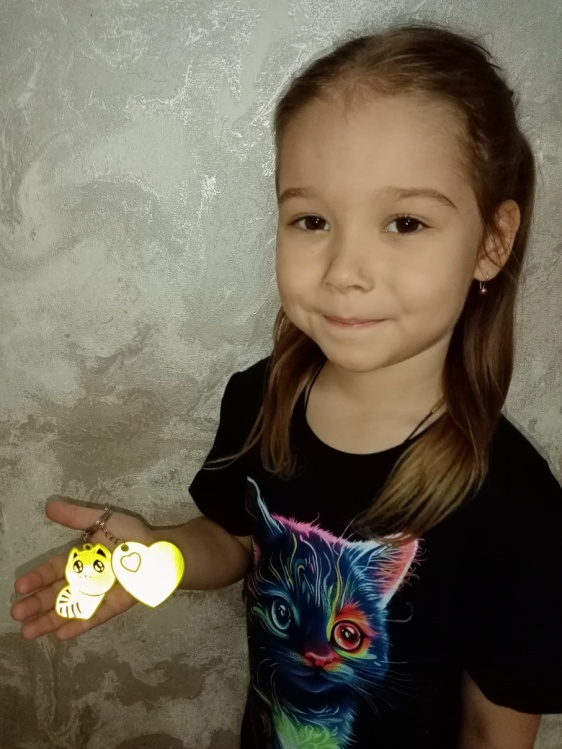 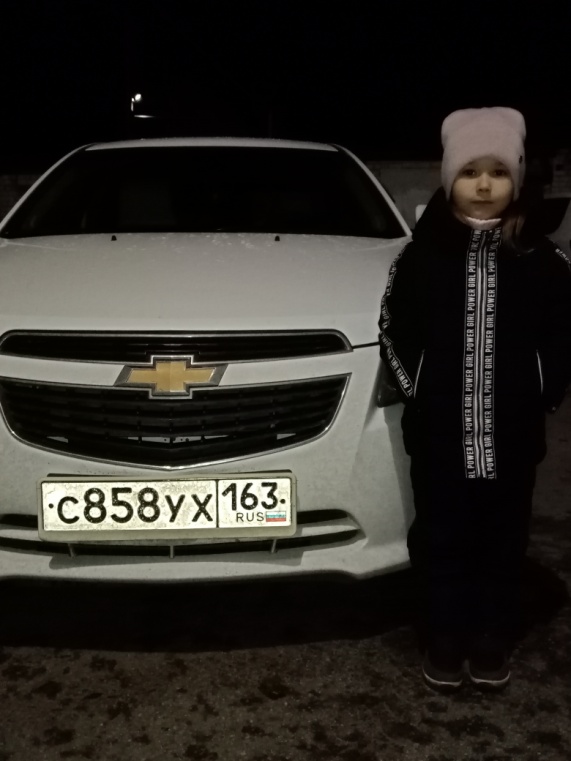 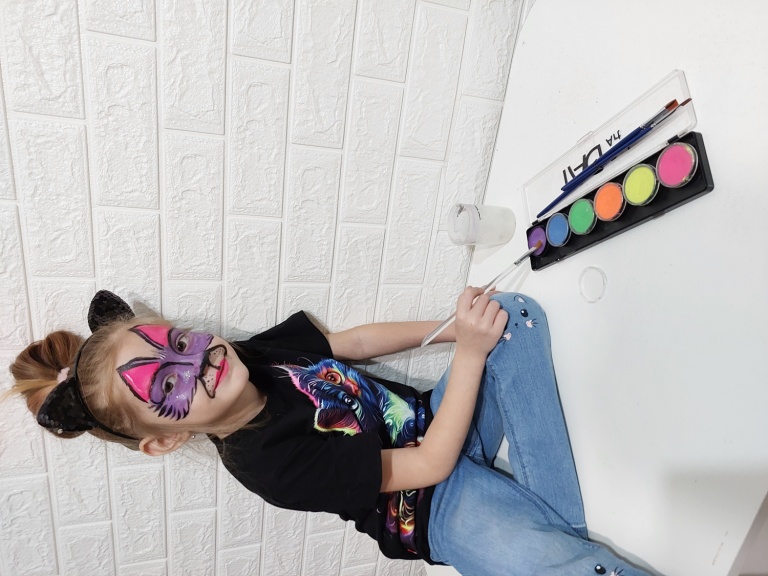 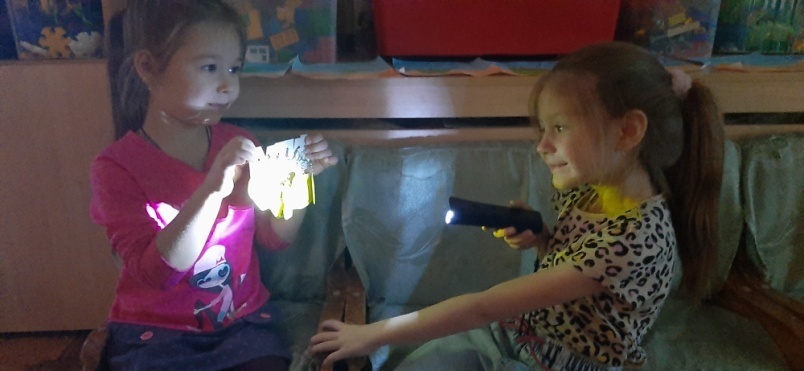 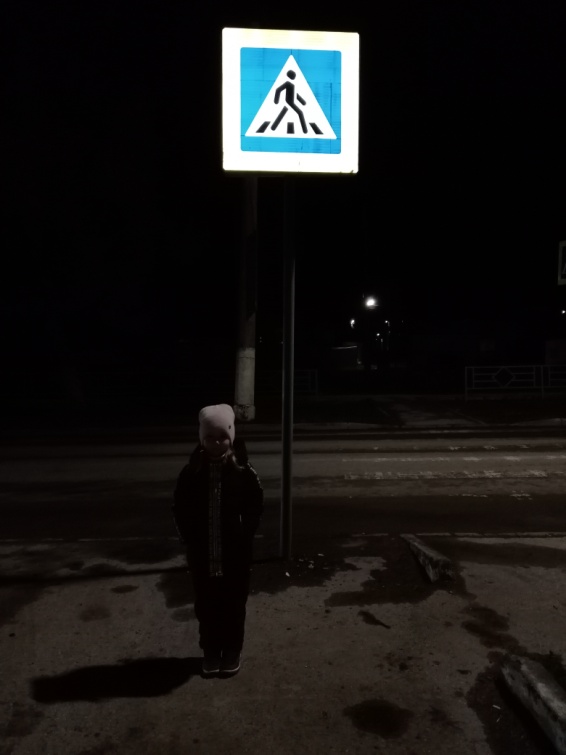 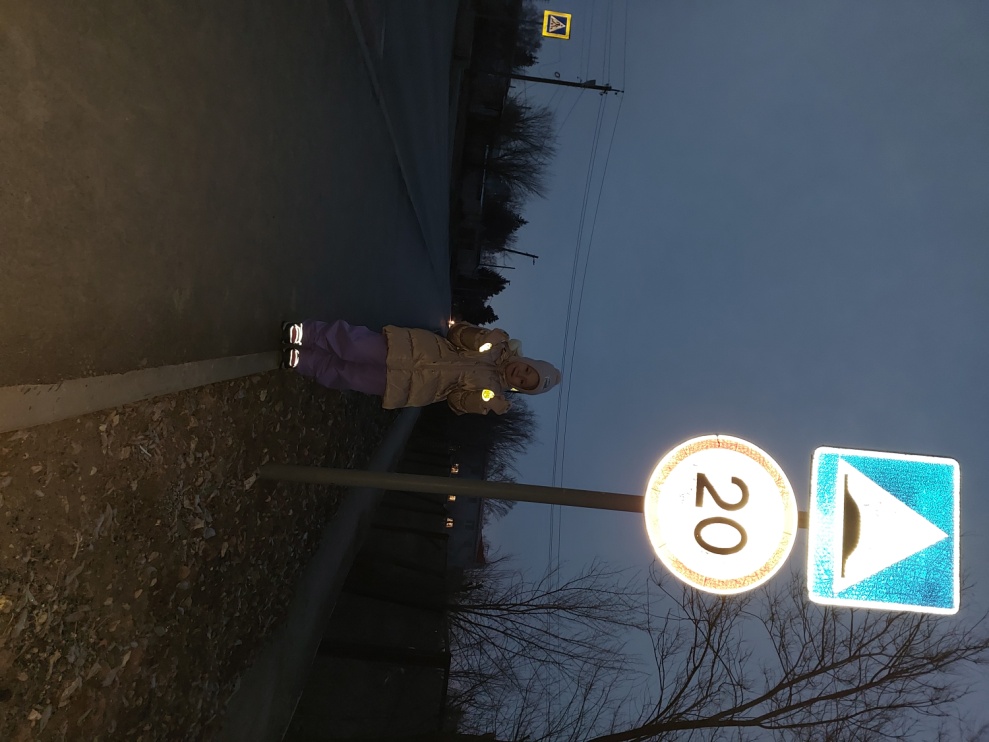 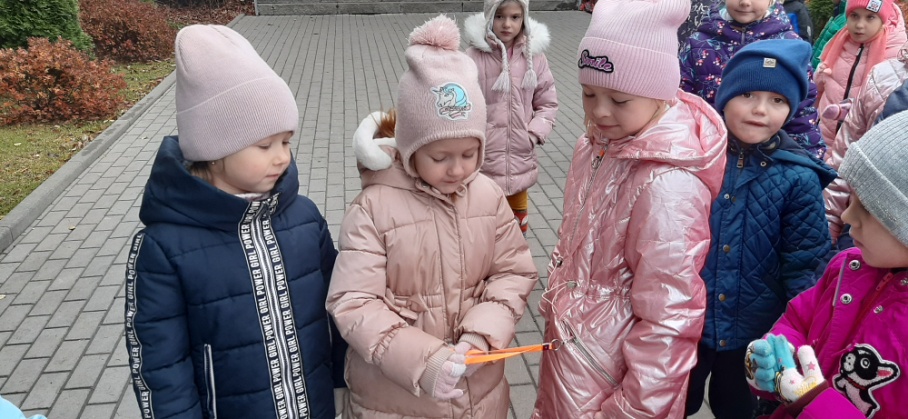 ДЛЯ  НАС  ЭТО  УЖЕ  НЕ  ТАЙНА!!!
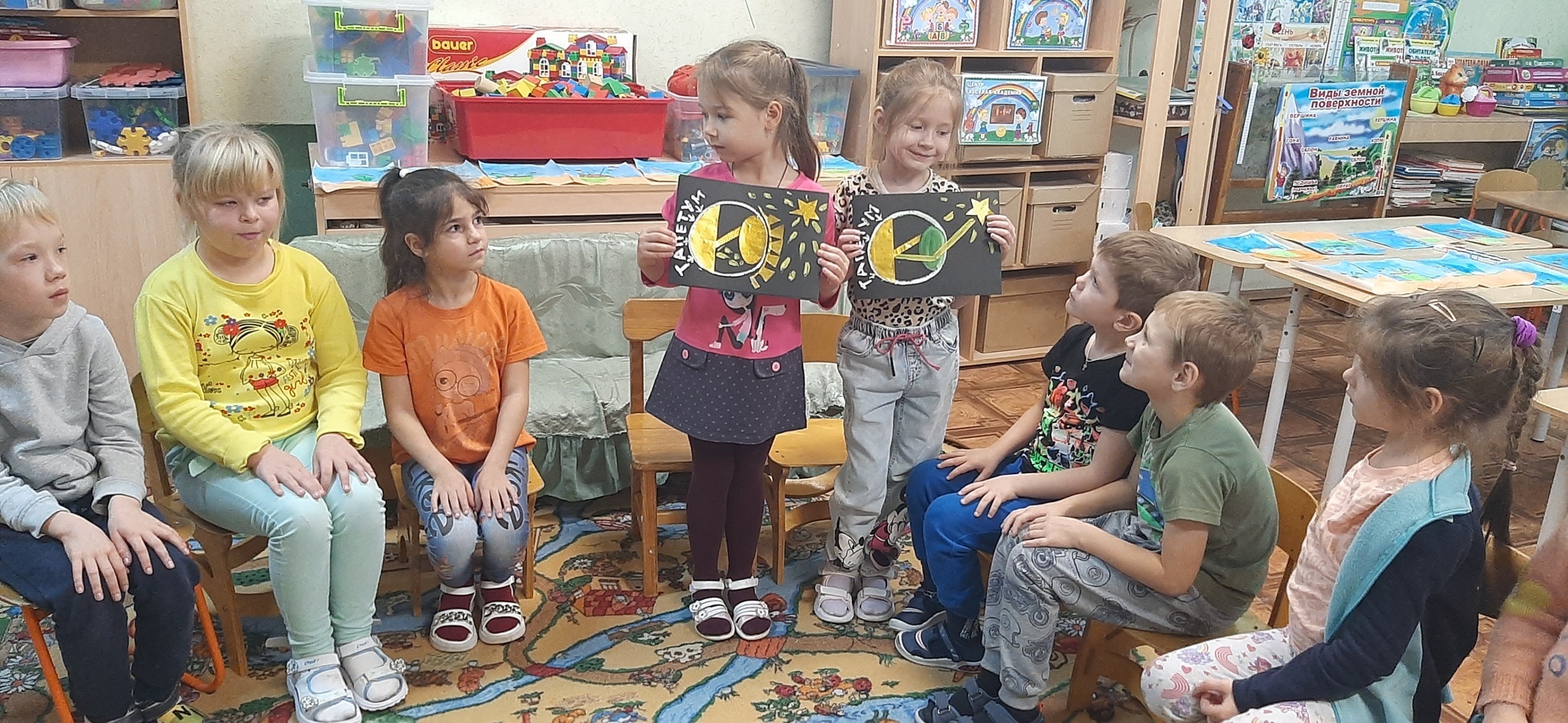 Спасибо за внимание!
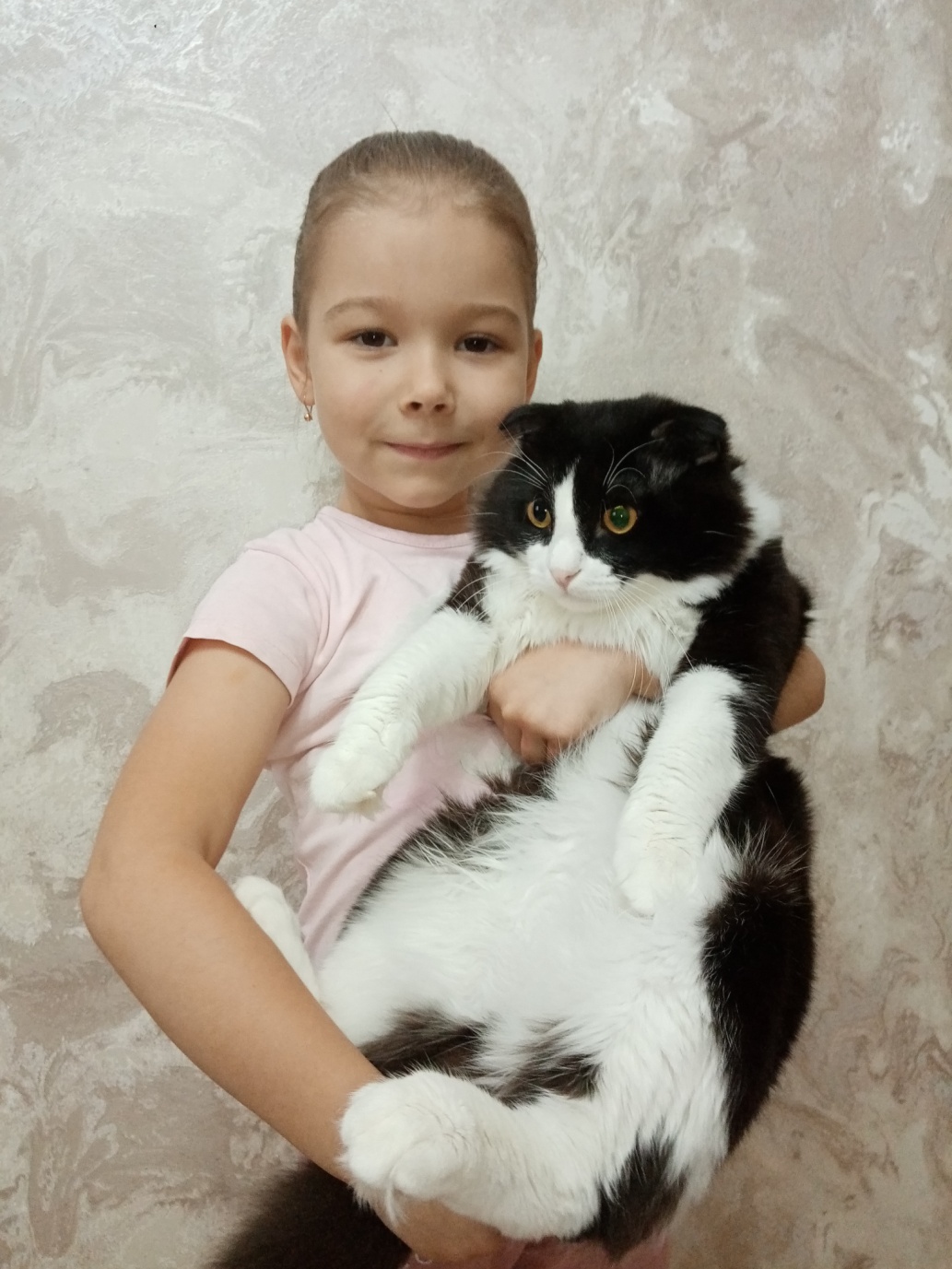 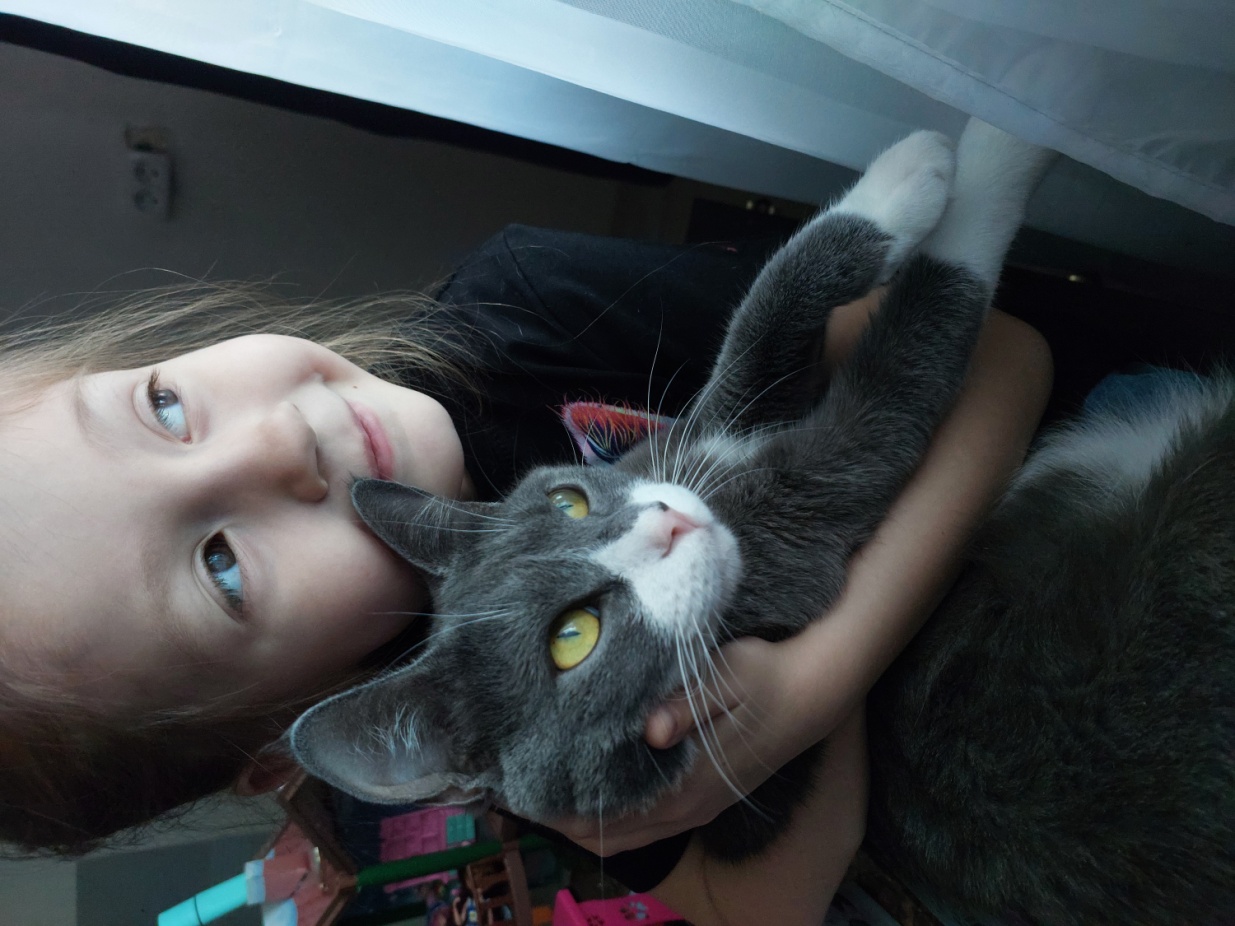